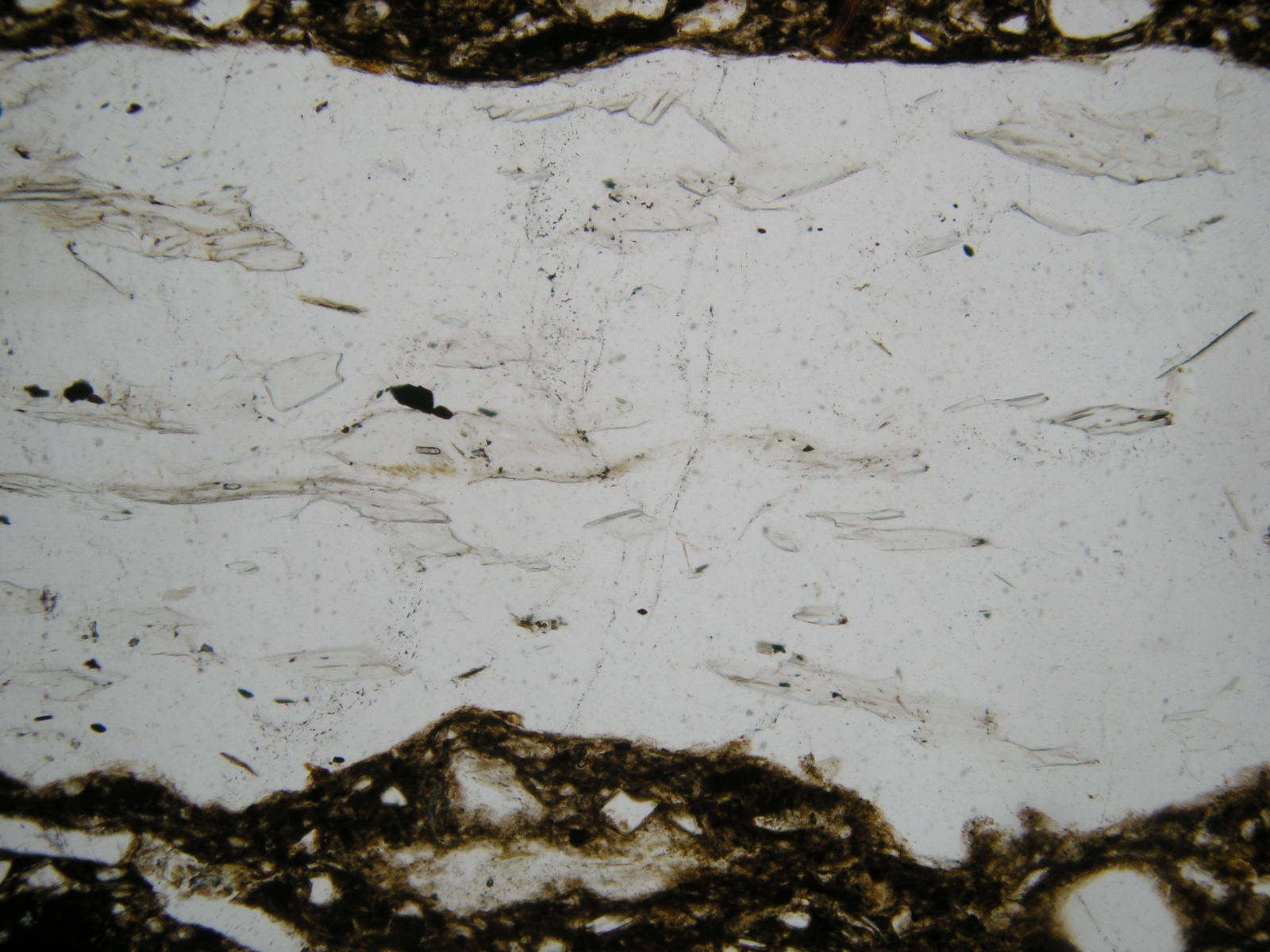 Advances in 
material analyses of ceramic
Jan Petřík
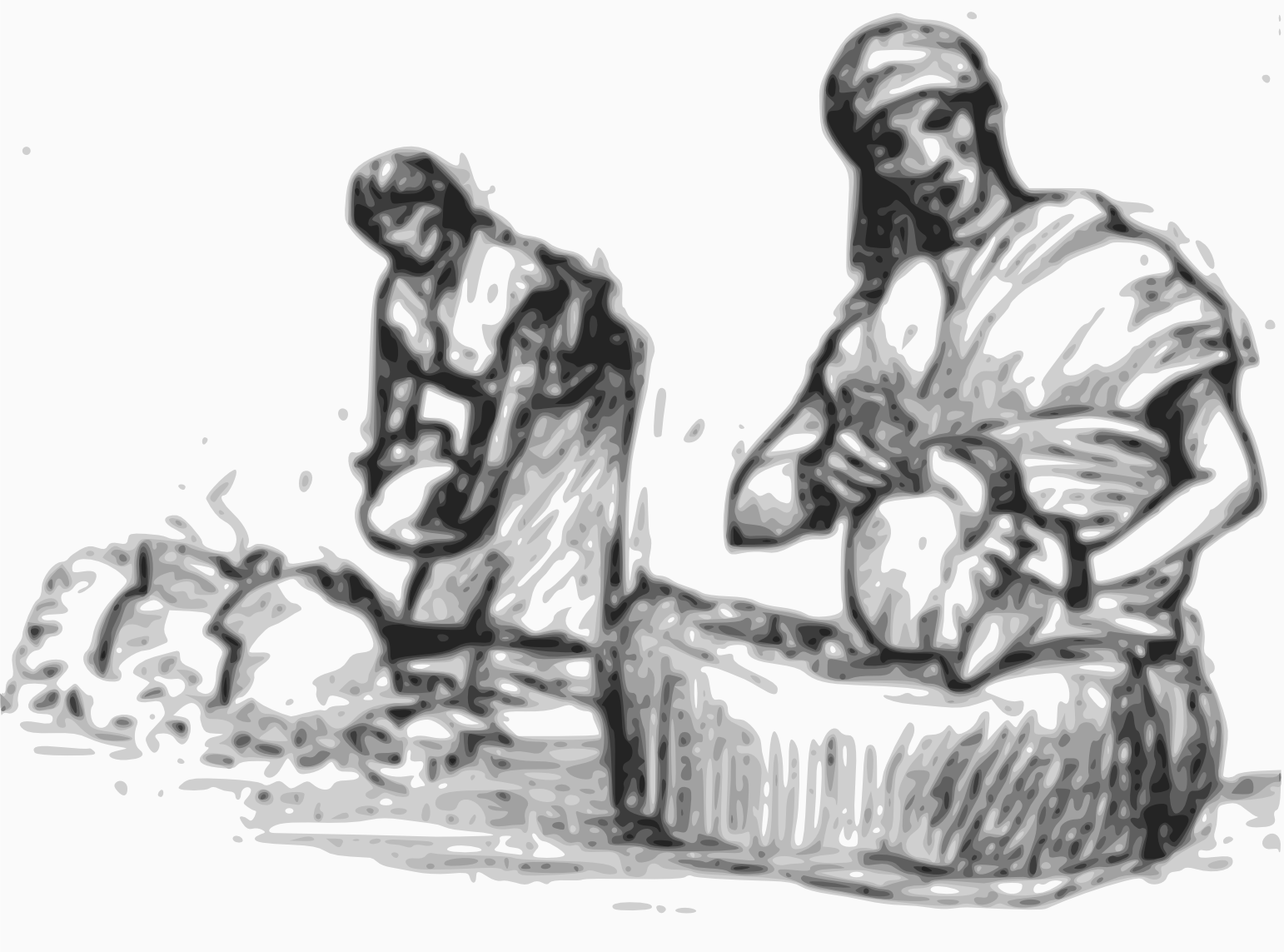 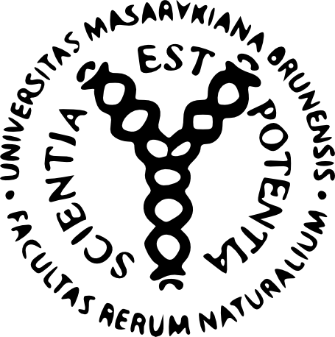 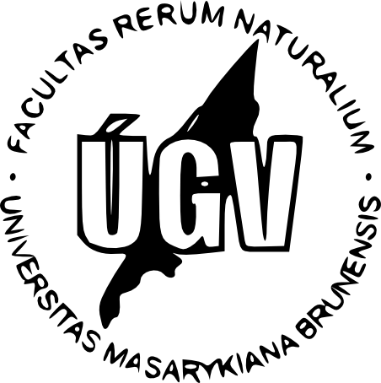 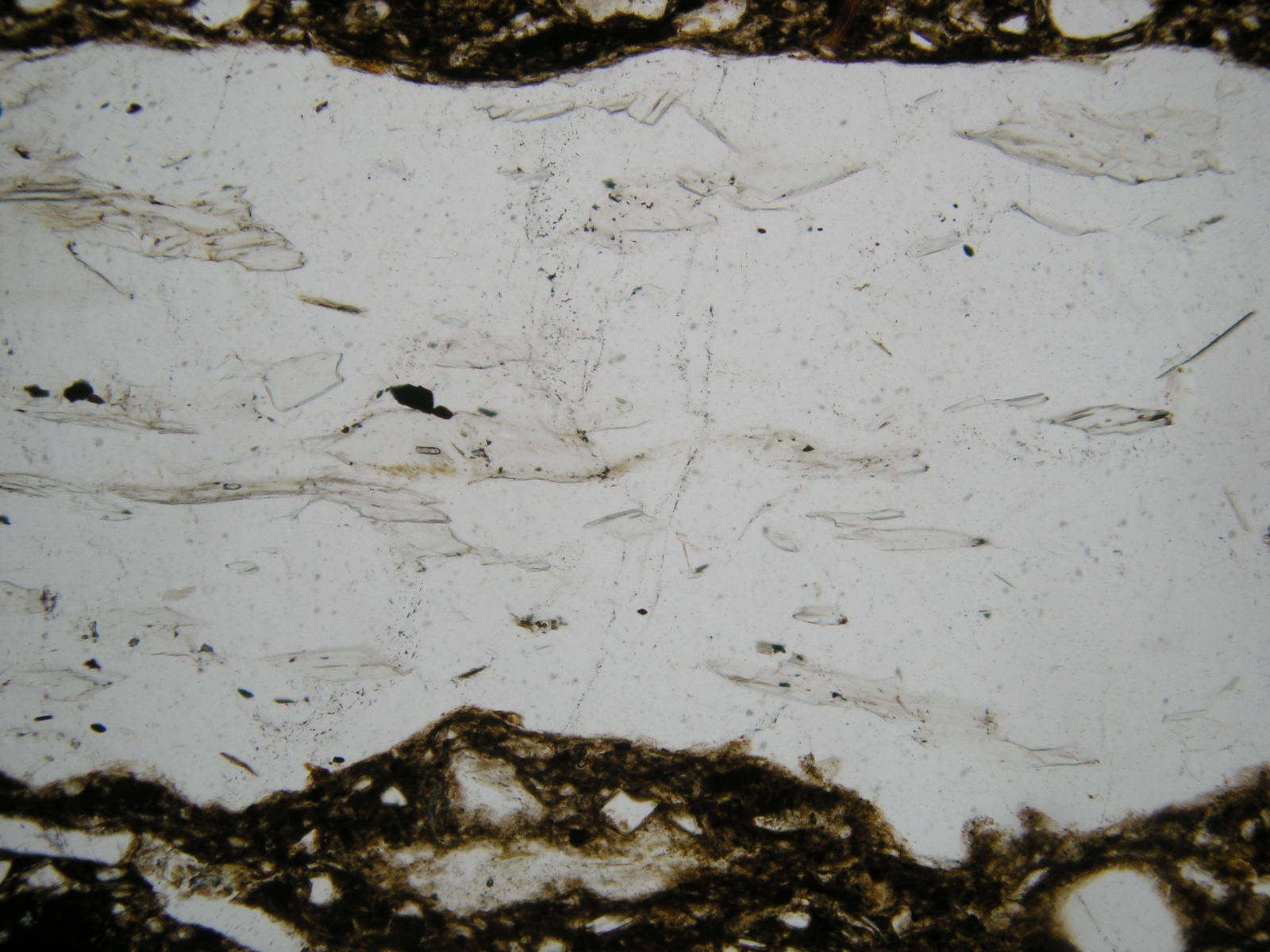 Basic concepts
Material Science Paradigm:
Materials selection and processing associated with production 
result in an artefact that, in addition to its style has a particular 
structure and composition (Kingery 1996)
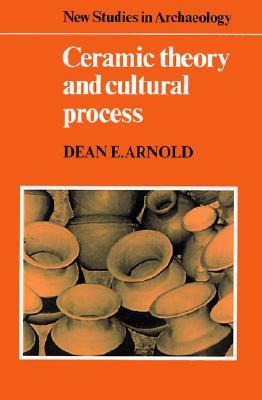 Material studies stages (Tite 2001)
stage - the reconstruction of production, 
distribution and use
2. stage - interpretation of this reconstructed 
life cycle in order to provide a better understanding 
of the people who produced, 
distributed and use them
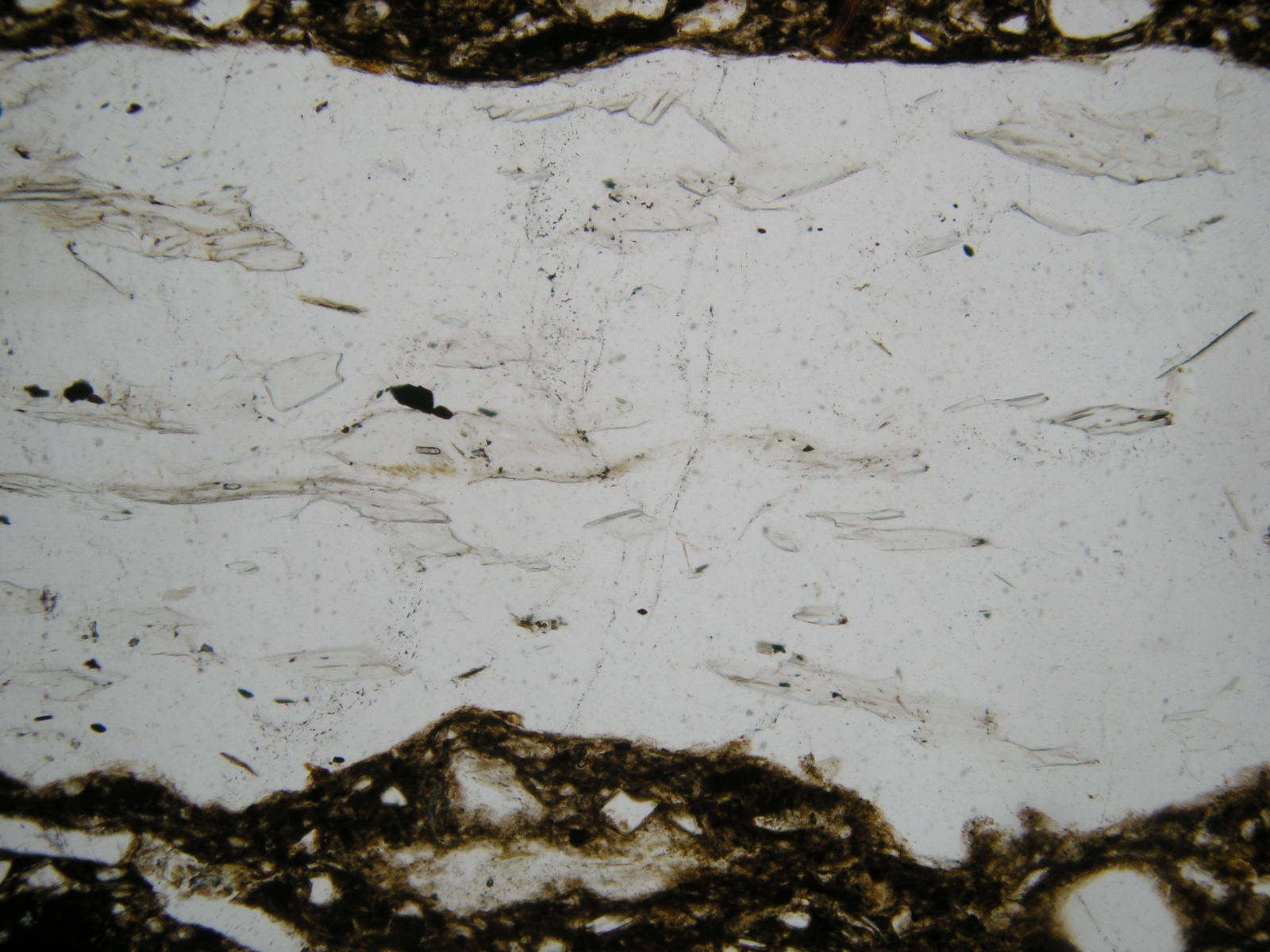 Etic x Emic Information (Arnold 1971)
Etic – crosscultural and directly measurable
Emic – culturally embedded and its context 
specific nature must be therefore discovered
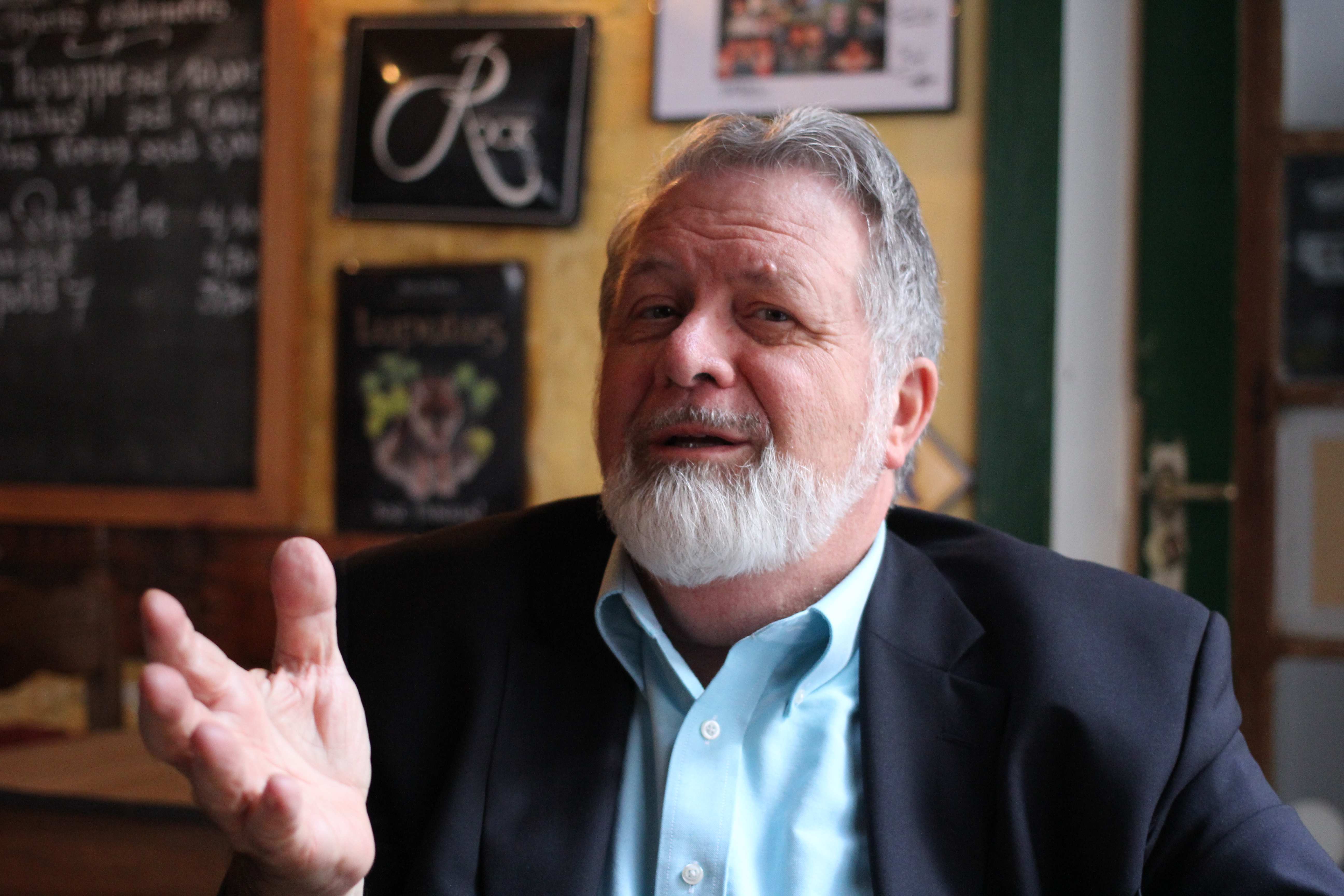 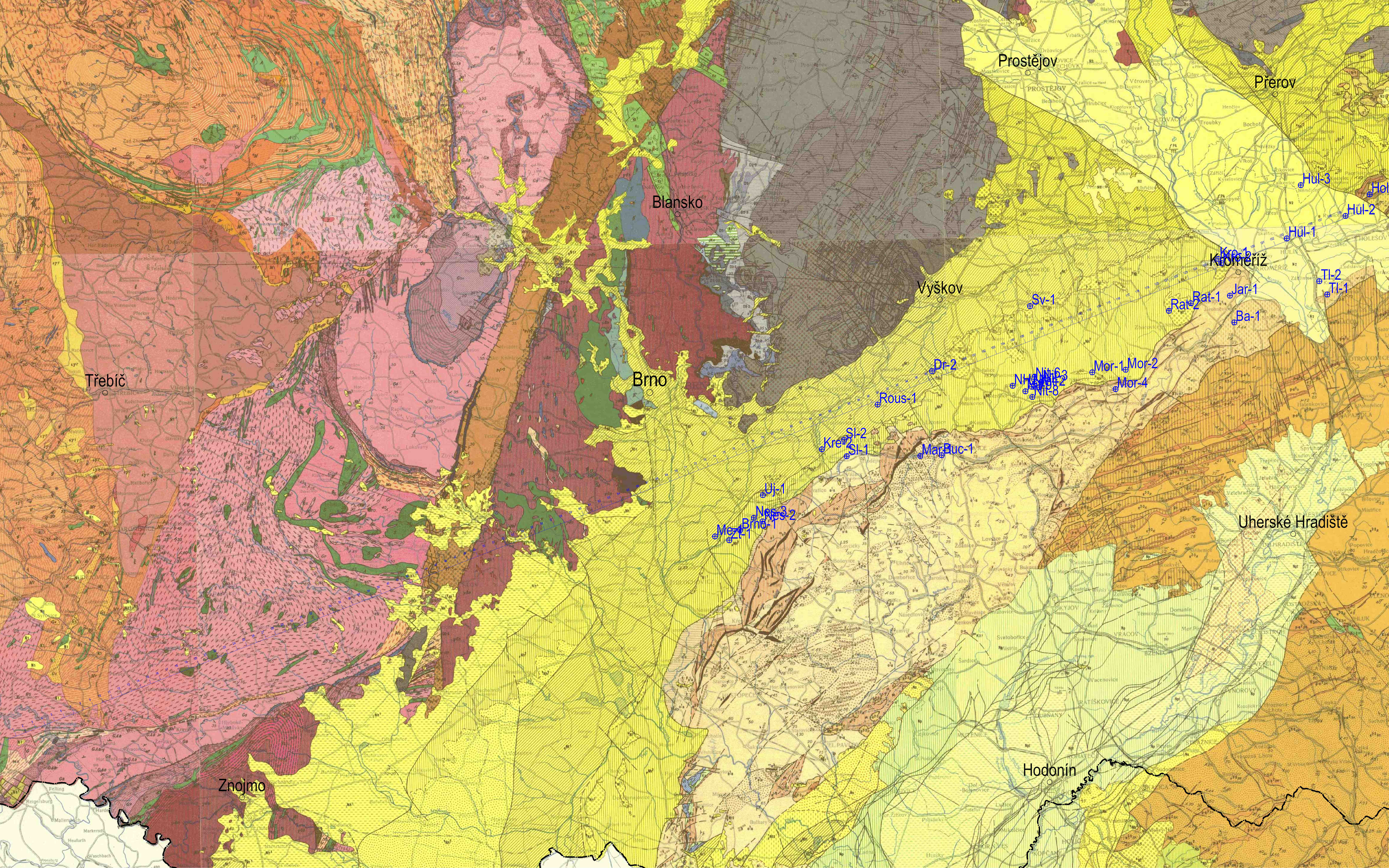 Hlavní principy určování provenience:
“koncept geologické provenience”
“hrnčíř nechodí daleko” (D. Arnold)
“kritérium četnosti”
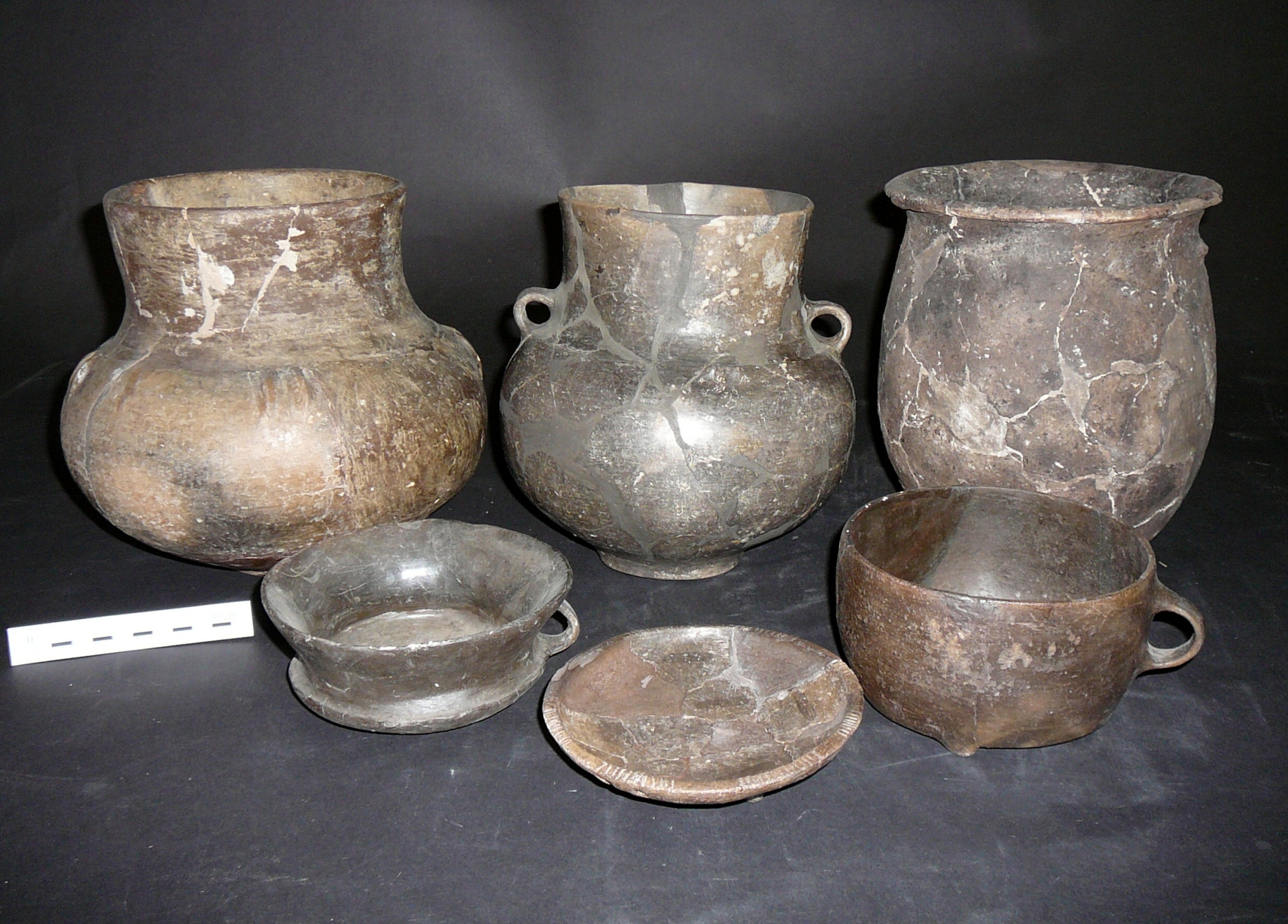 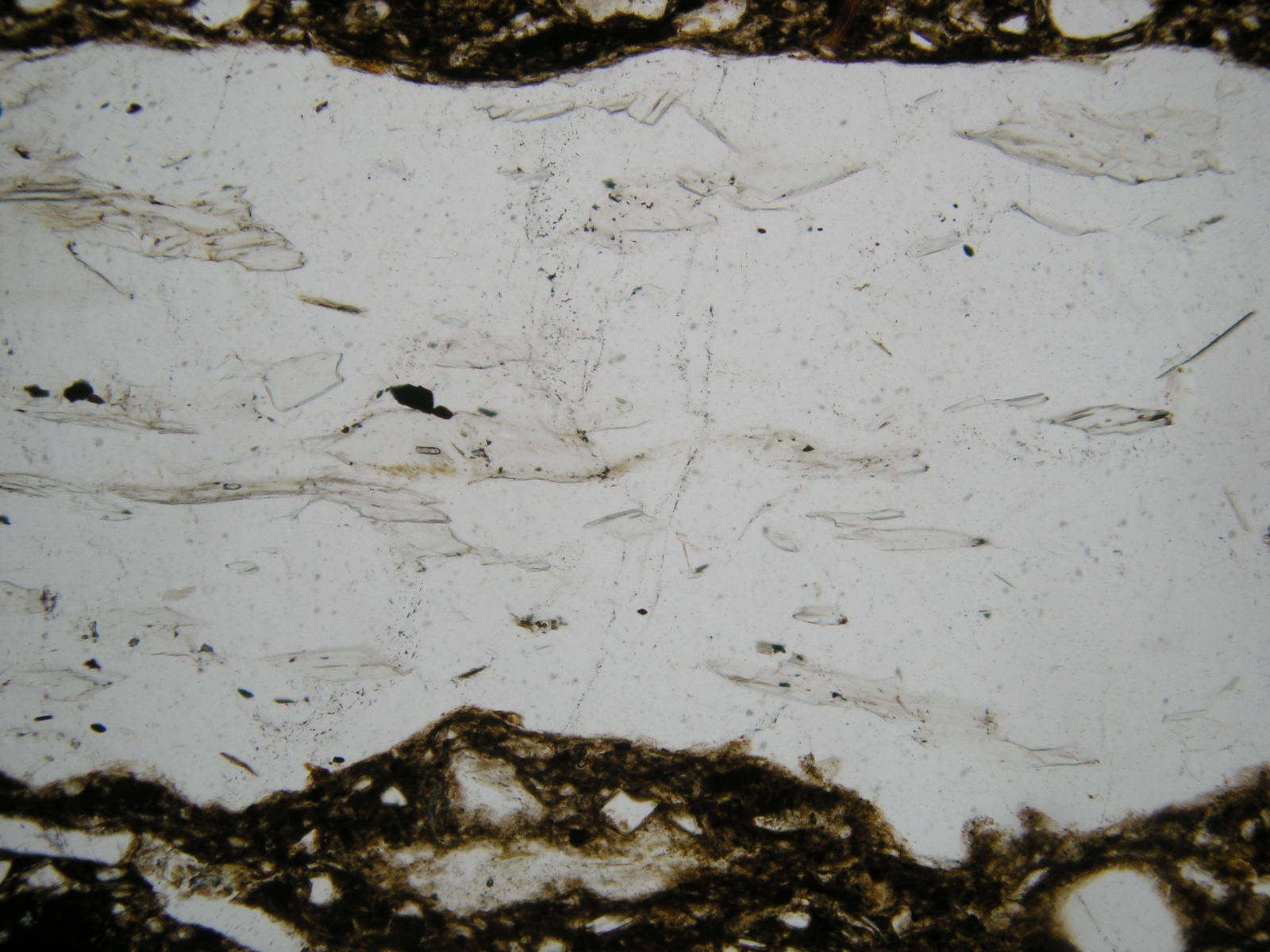 Petrography and optical microscopy
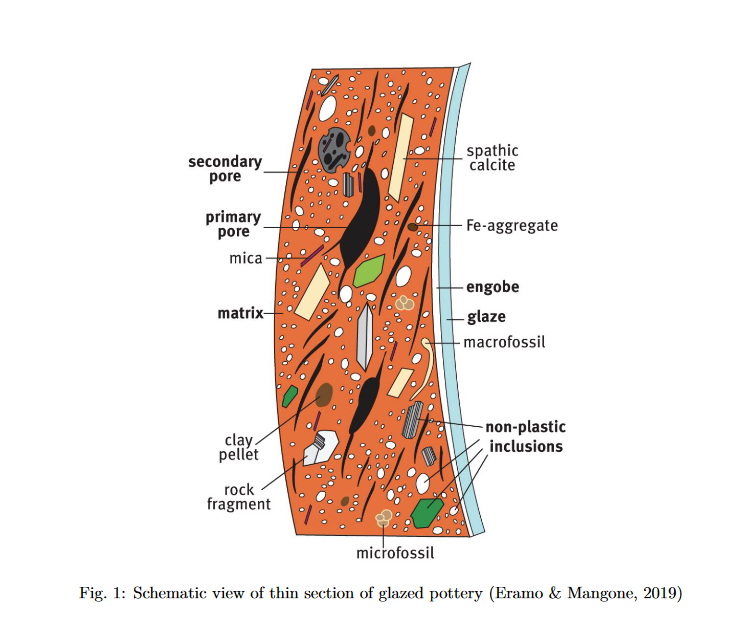 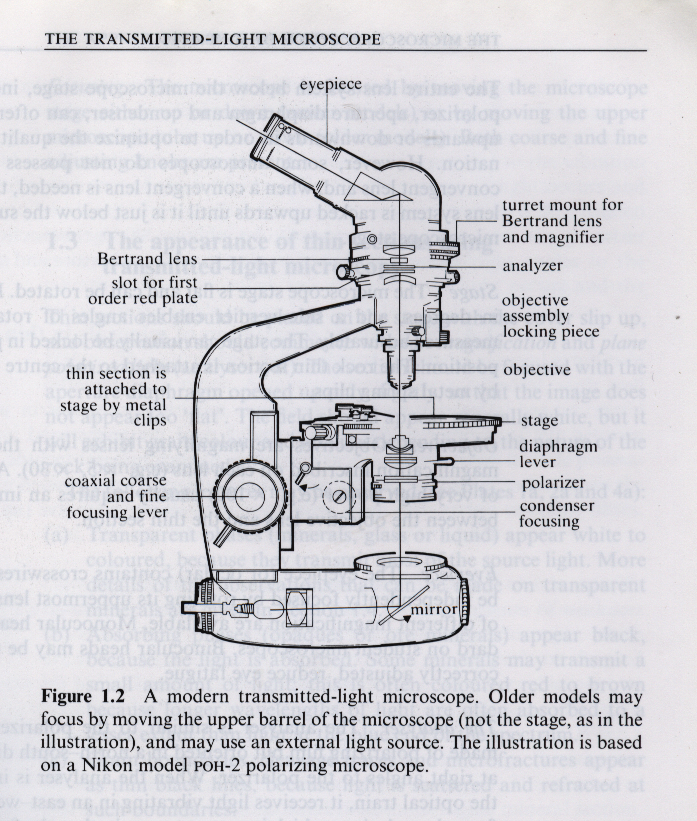 Inkluze – základní hmota – póry
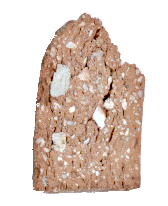 Polarizační mikroskopie
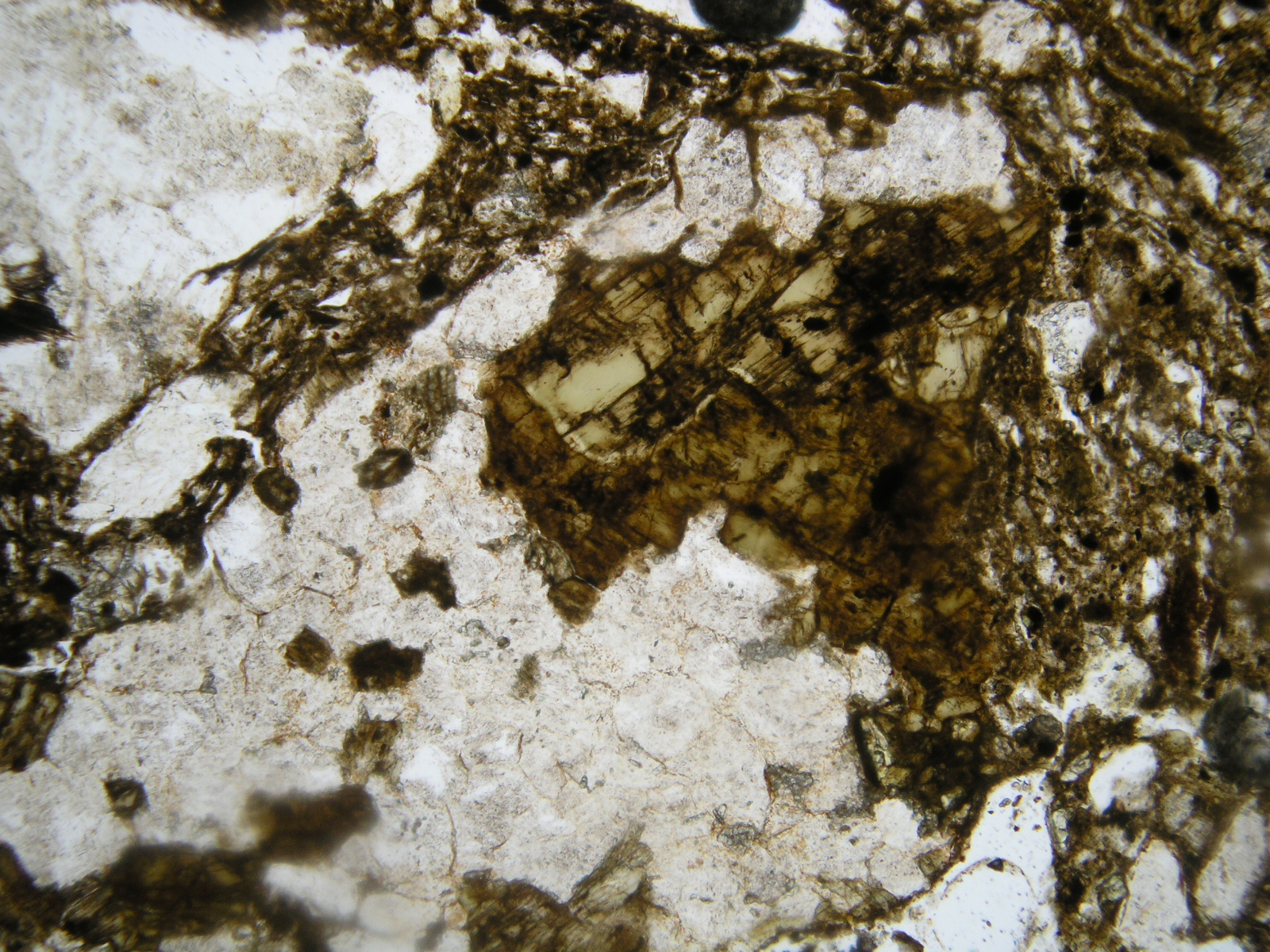 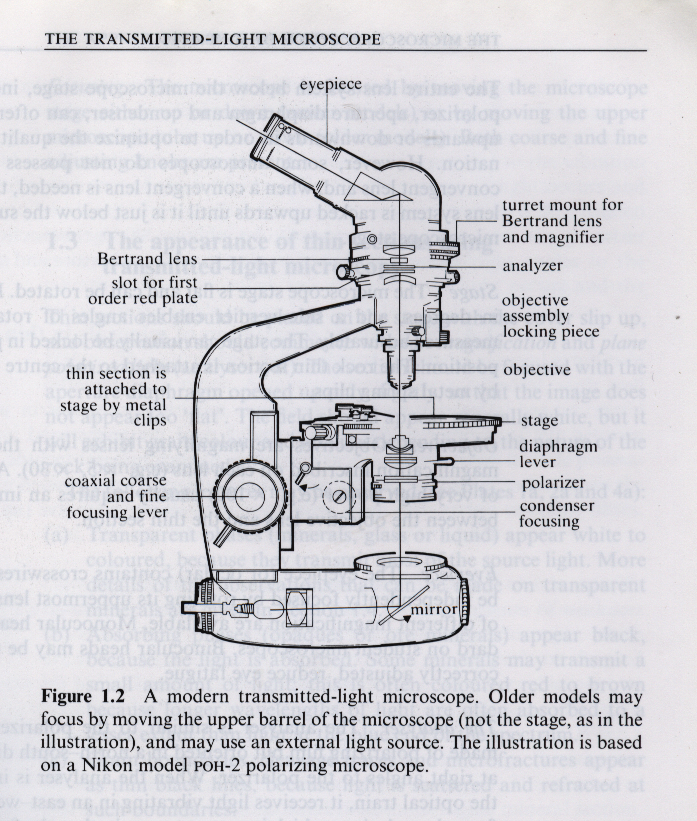 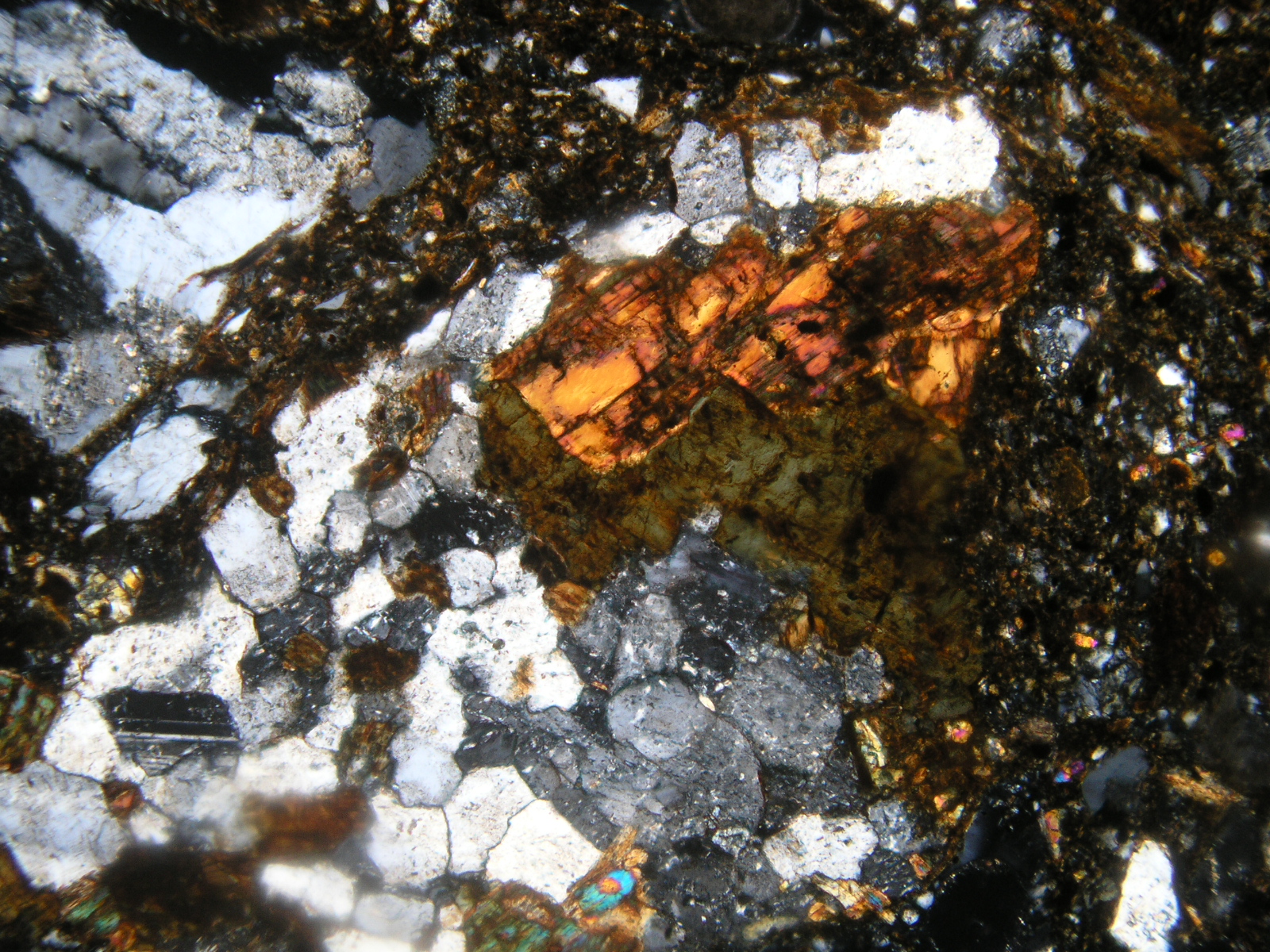 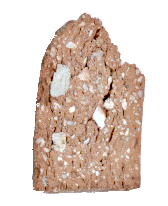 Optické vlastnosti
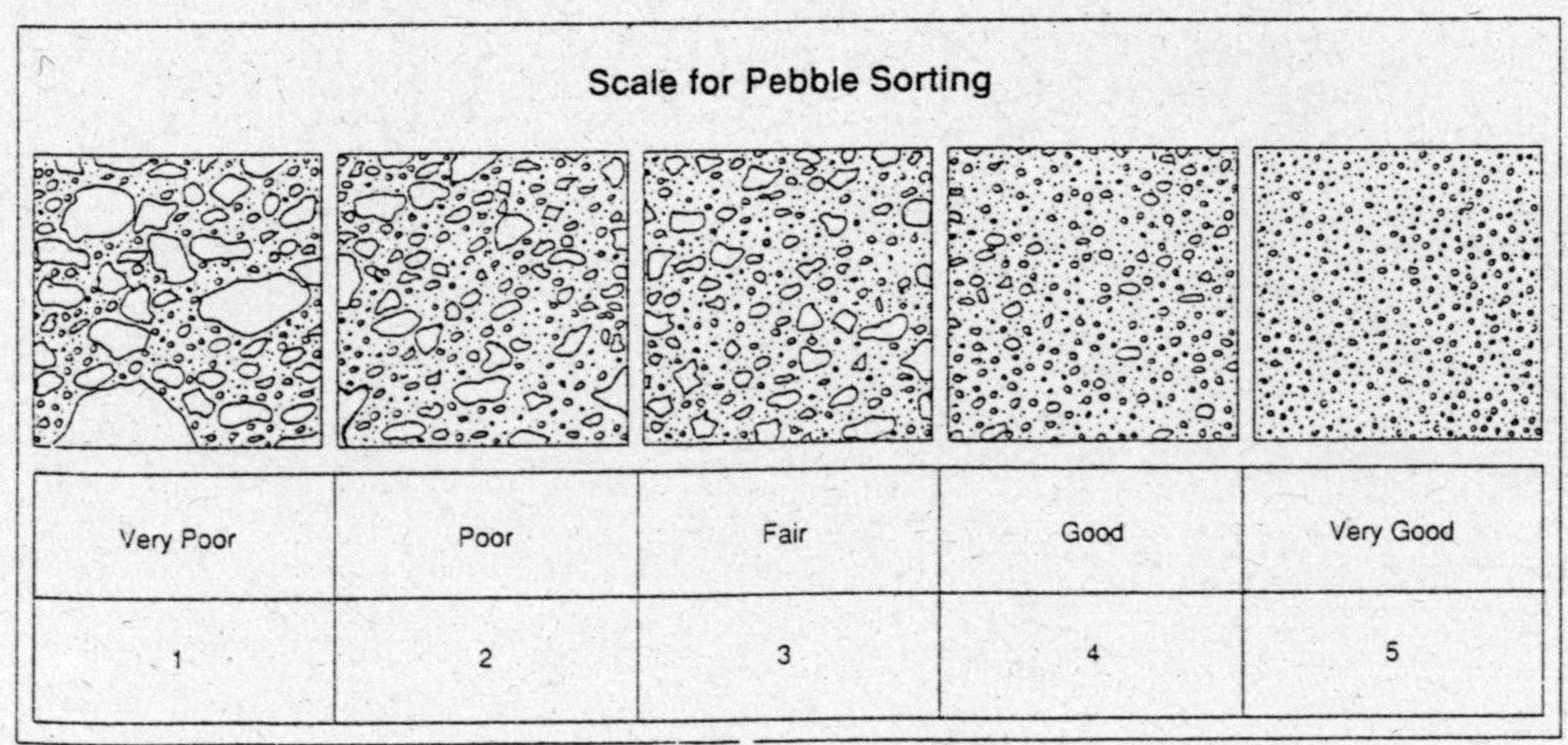 Zastoupení pórů, aplastik a matrix
Vytřídění
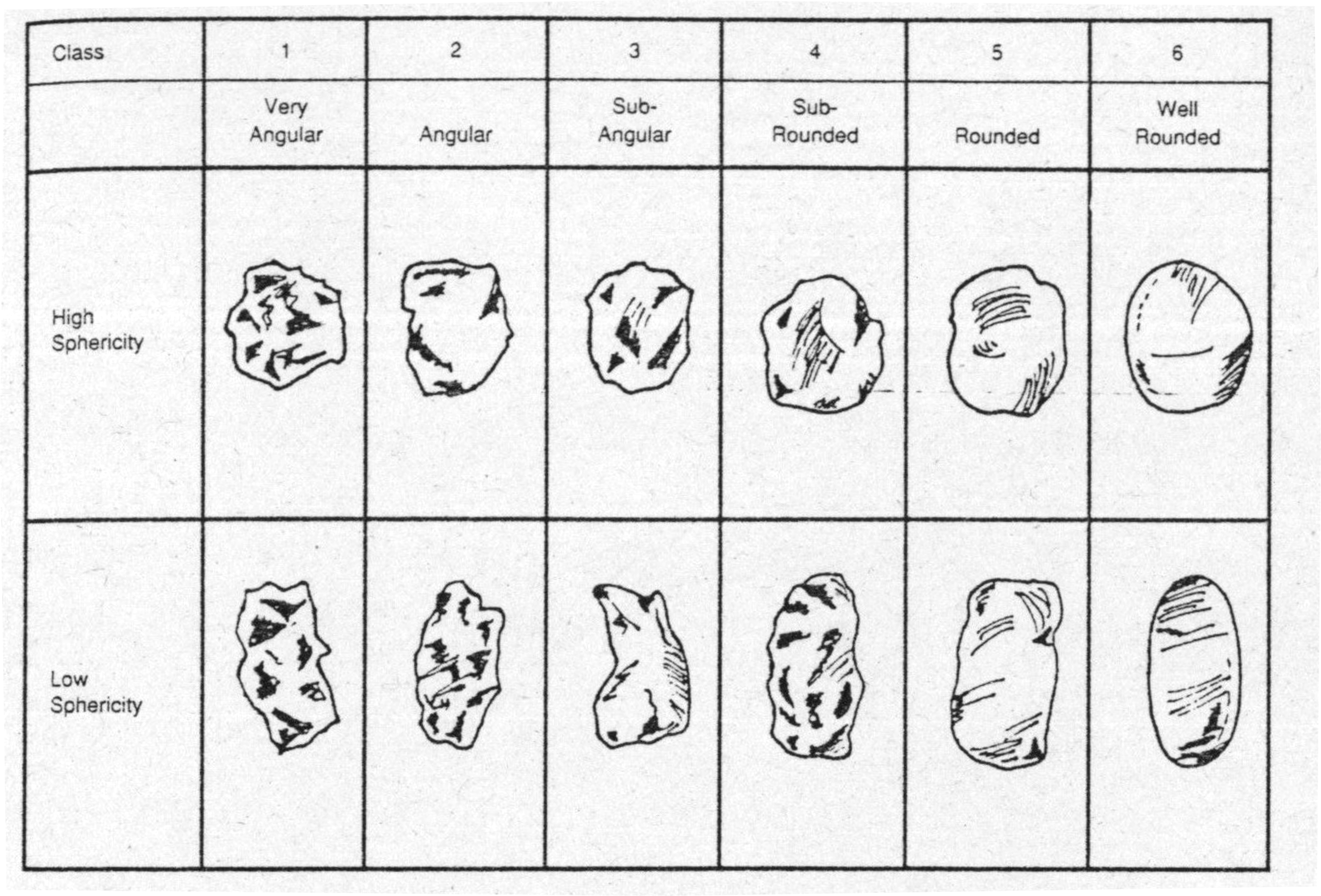 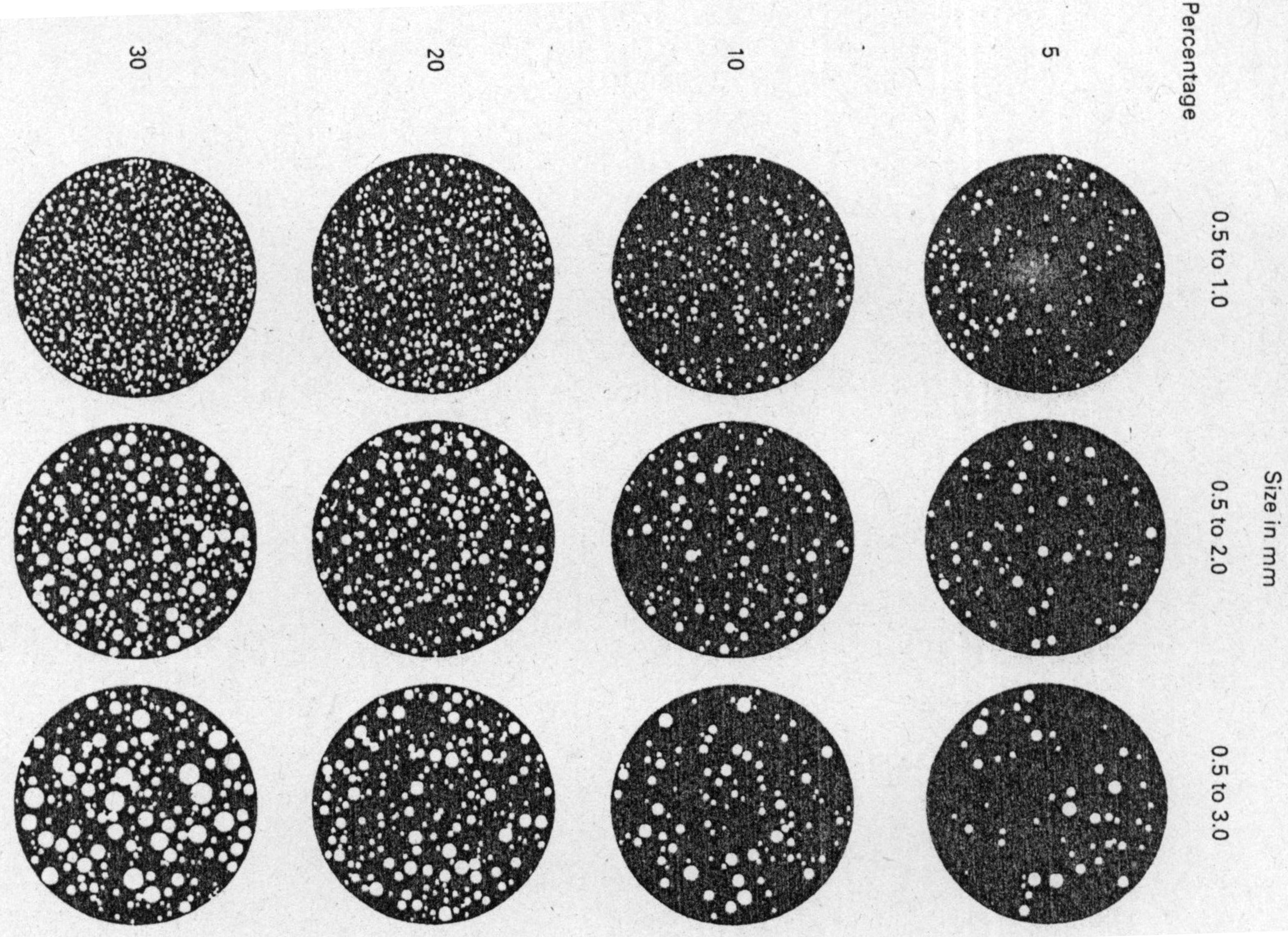 Sféričnost a zaoblenost zrn
Množství inkluzí
Keramická mikropetrografie
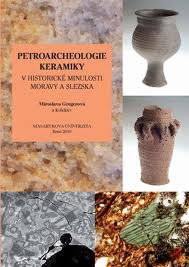 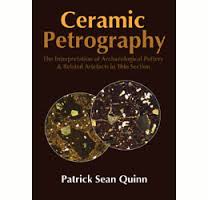 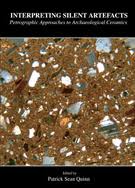 Strukturní parametry
Množství inkluzí
Vytřízenost
Sféričnost a zaoblenost
Spacing
Inkluze (aplastika, ostřivo)
Mohou a nemusí být přidávány záměrně
Lze to zjistit jen v některých případech
Některé inkluze mohou definovat konkrétní provenienční nebo technologickou skupinu
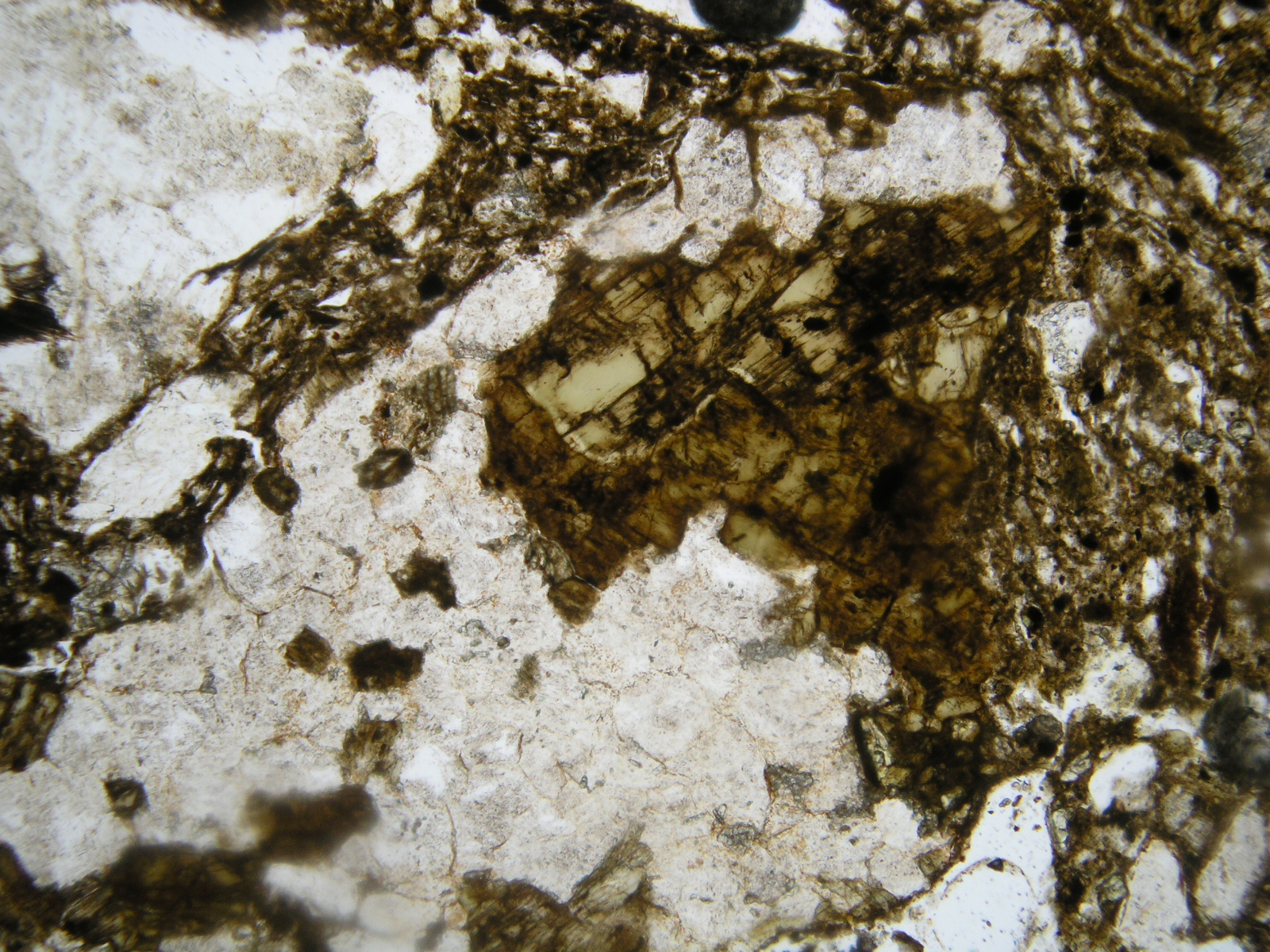 Určení úlomků hornin a minerálů
- určení suroviny
- informace o technologických postupech
- východisko pro zjišttění variability
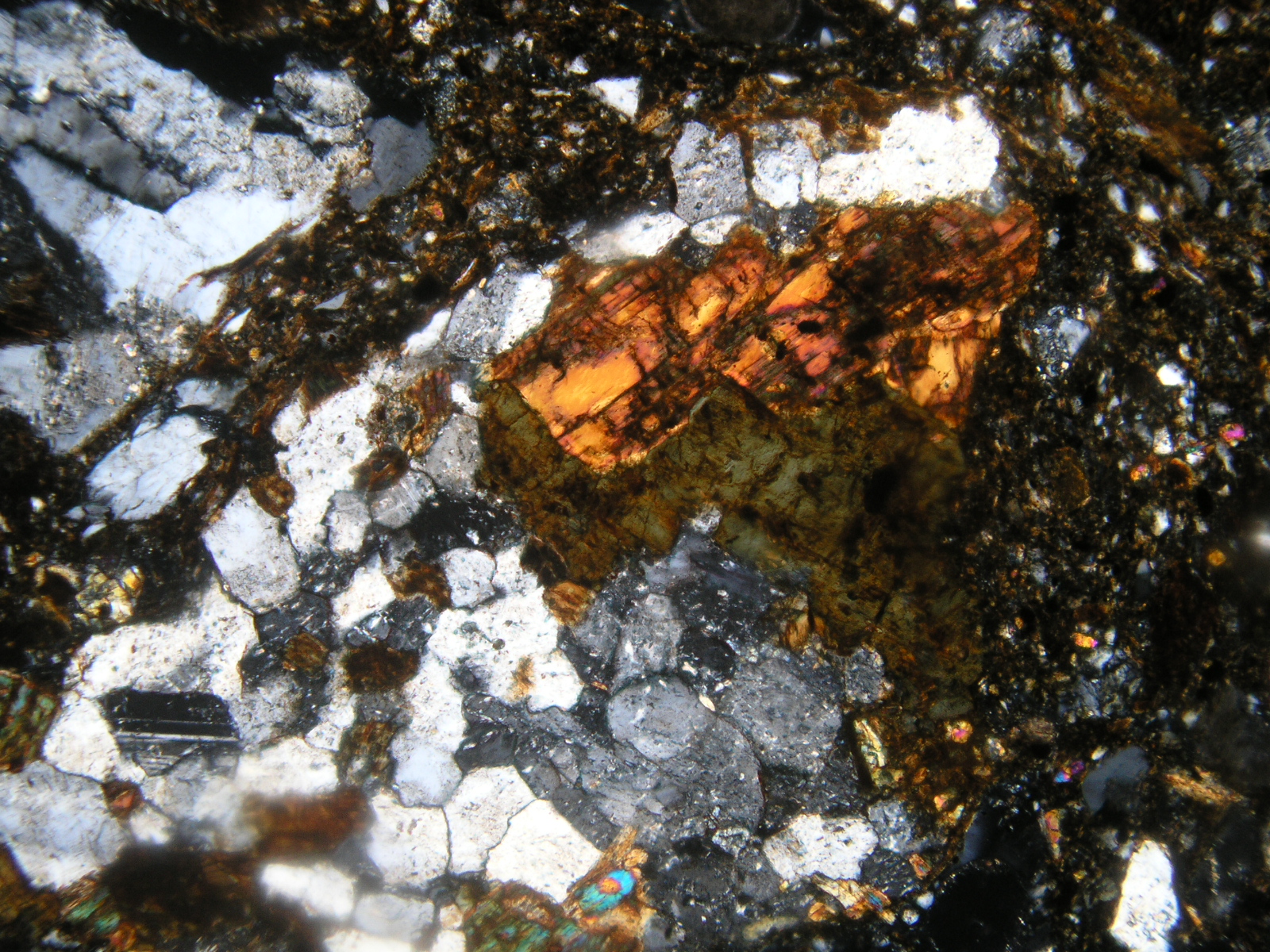 Geological provnience
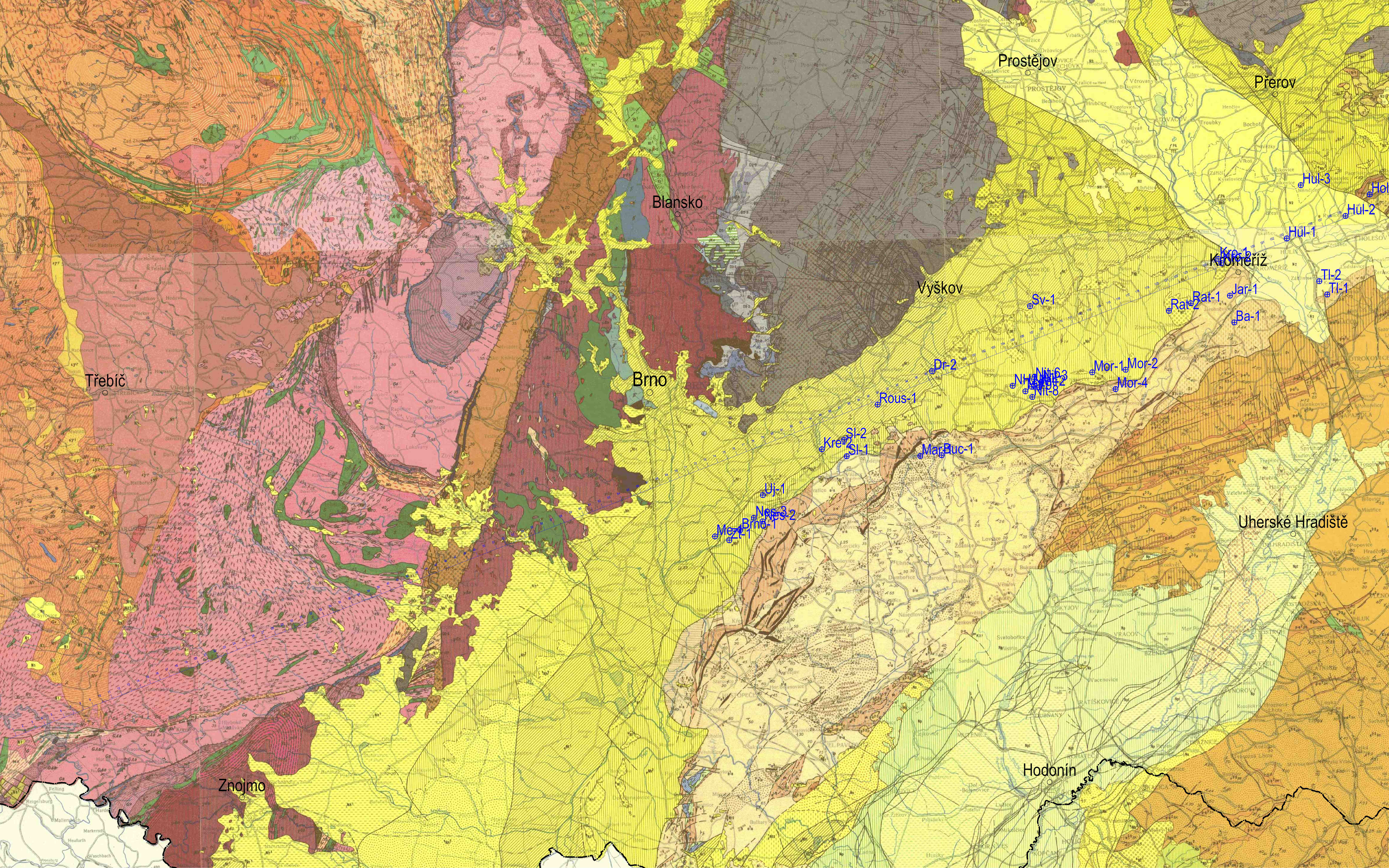 Basic principles:

"Concept of geological provenance„
- unique rocks and minerals
Belongs to uniq geological unis

"The potter doesn't go far for clay„
- cca 3-5 km according to ethnography (Arnold)

"Criterion of frequency„
- most frequent ware is local
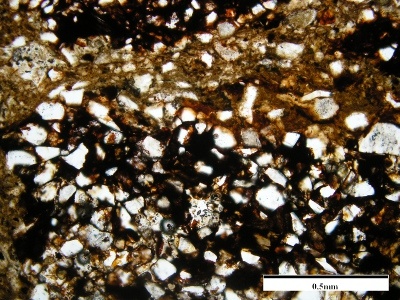 ferrous sandstone
fabric
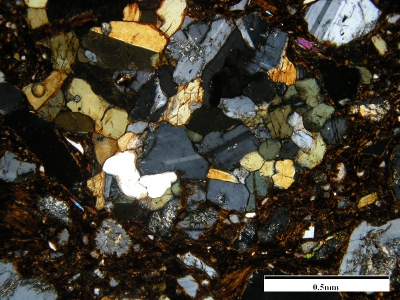 amphibolitic diorite 
fabric
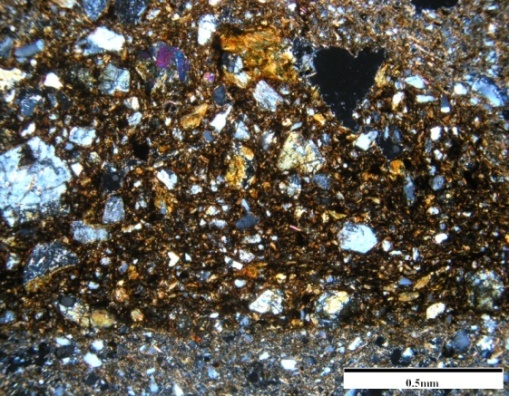 Epidote schist fabric
Plastické inkluze
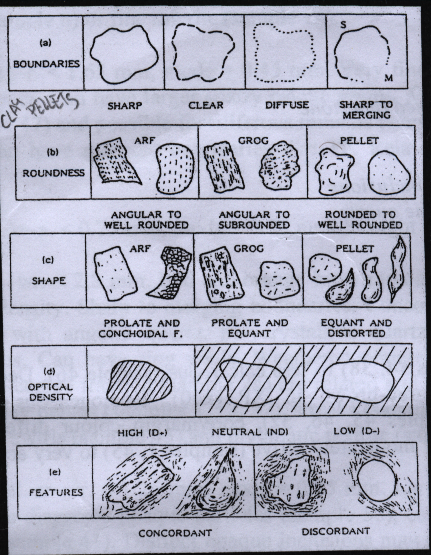 Při makroskopické deskripci mohou být makroskopicky rozeznatelné podle barvy a stavby
Jejich identifikace je však většinou možná až ve výbrusovém preparátu
Póry
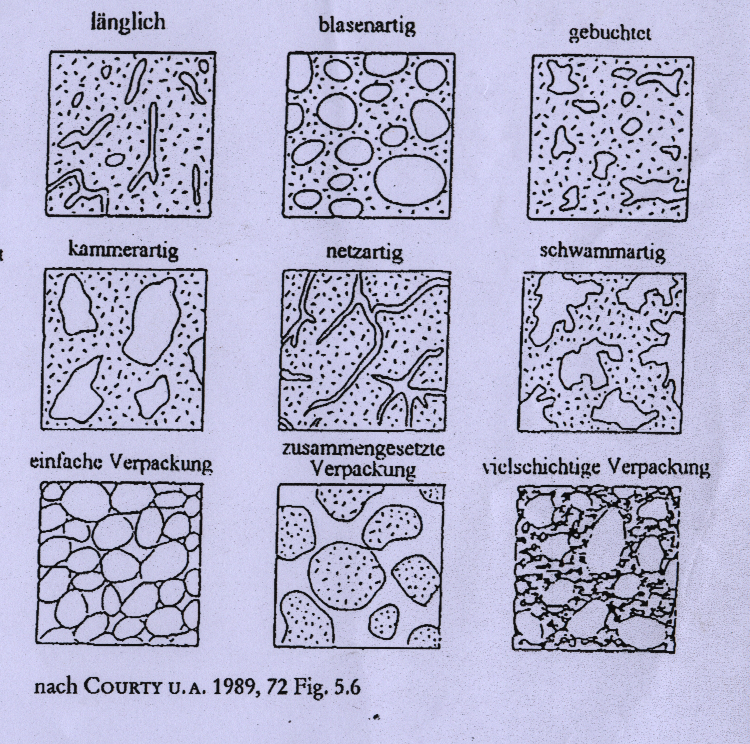 Velikost, tvar
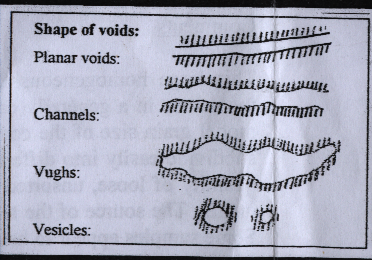 Identifikace formovací techniky
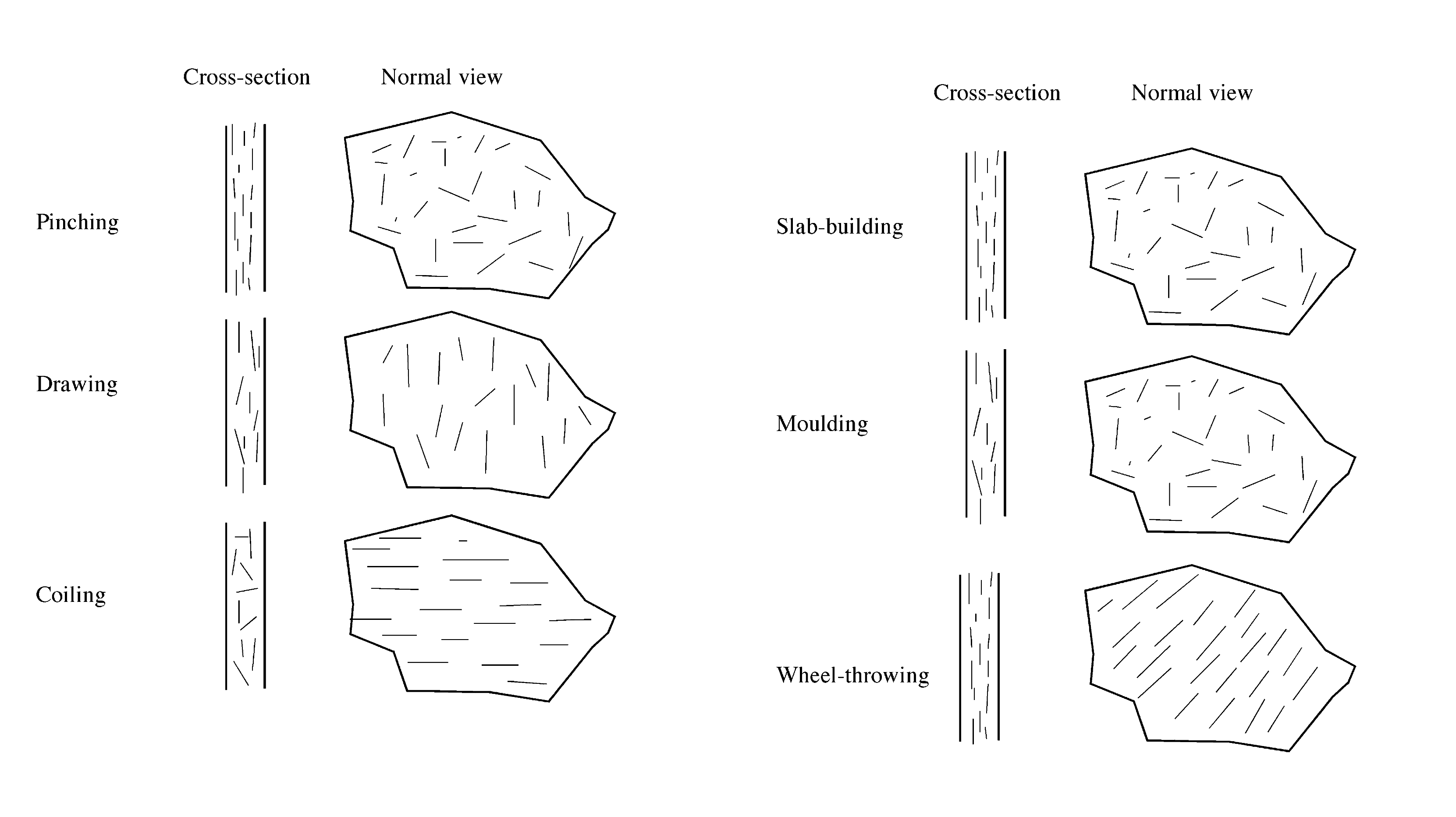 Microtomography
Application: 
Identification and orientation of the temper and voids

= identification of forming techniques
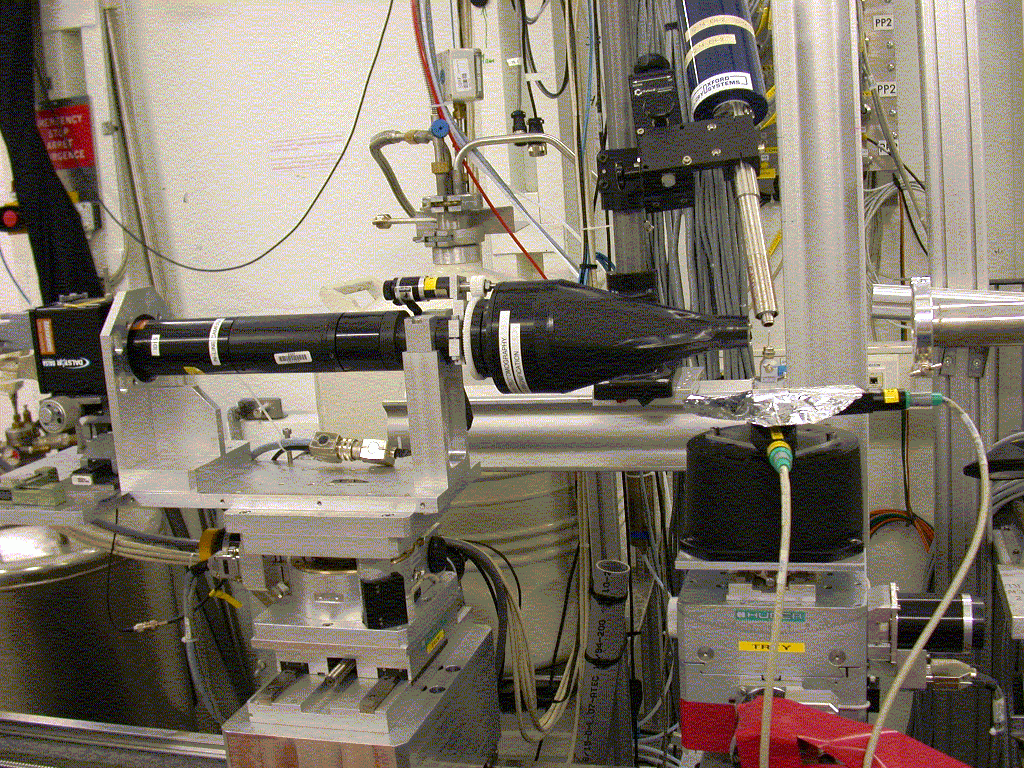 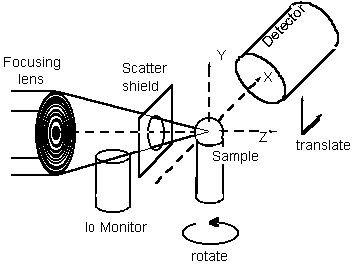 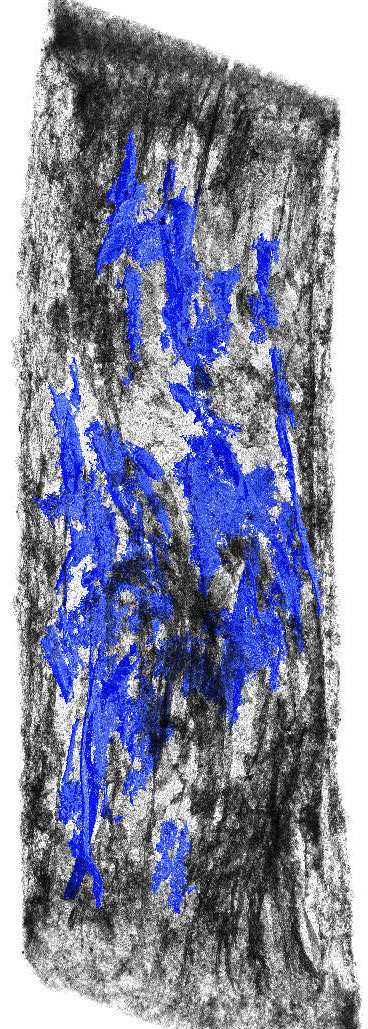 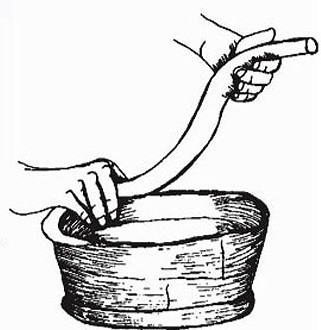 Coiling
(válečky)
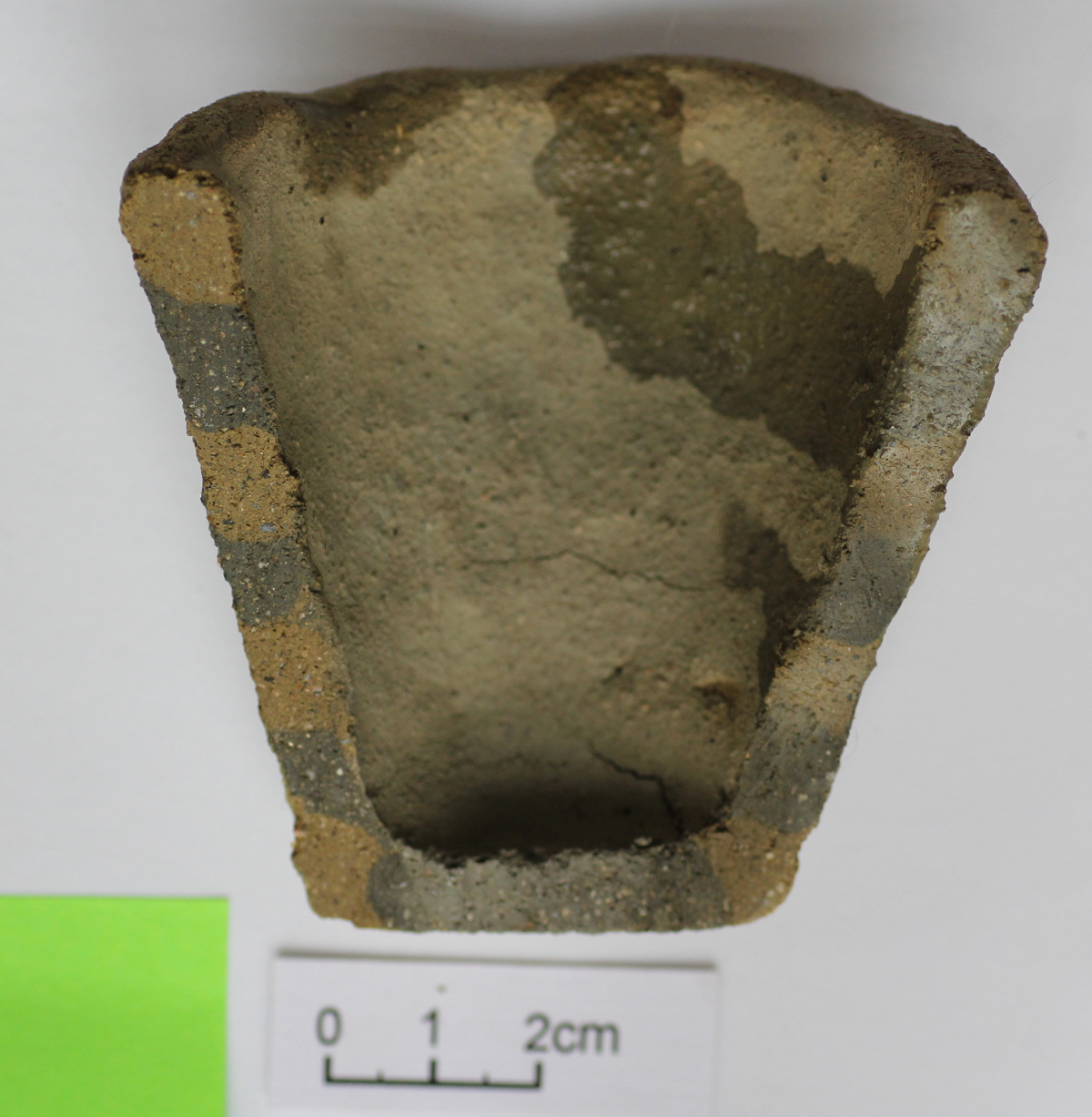 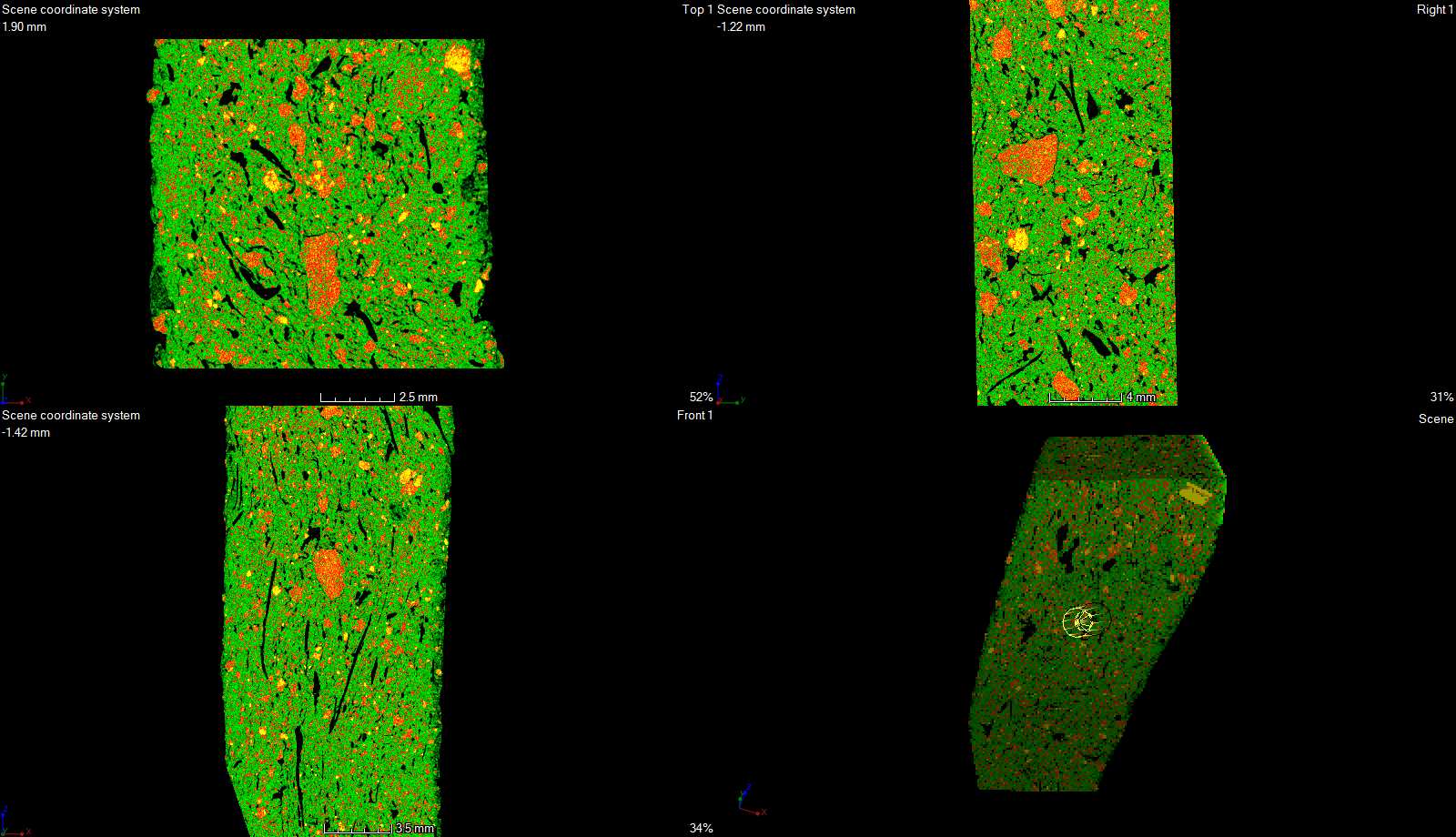 Matrix
Optickými metodami lze stanovit pouze barvu
Minerály tvořící matricx jsou pro optické studium příliš malé
LA-ICP-MS, SEM -EDX
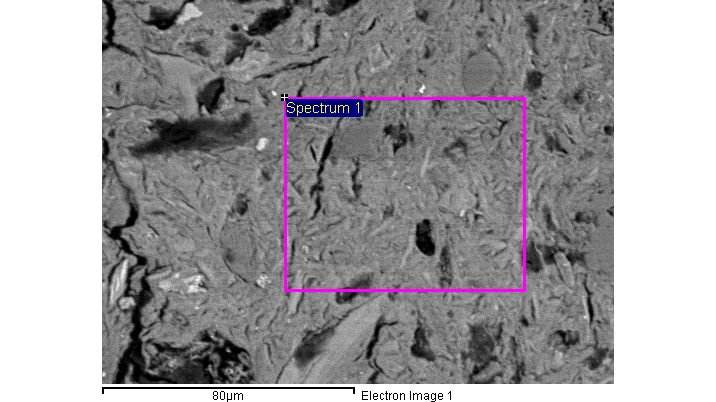 SEM - EDX
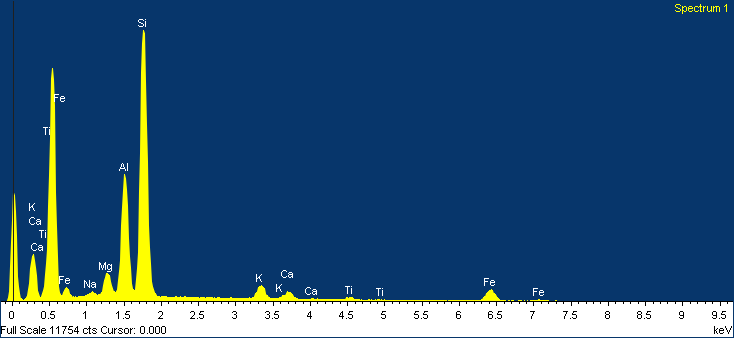 Závěr:

1) Aplastika umožňují identifikovat surovinu a její provenienci
2) Póry odráží vlastnosti suroviny, ale svou morfologií také formovací techniky
3)Základní hmotu nelze studovat jen opticky
Identifikace provenienčních a produkčních skupin
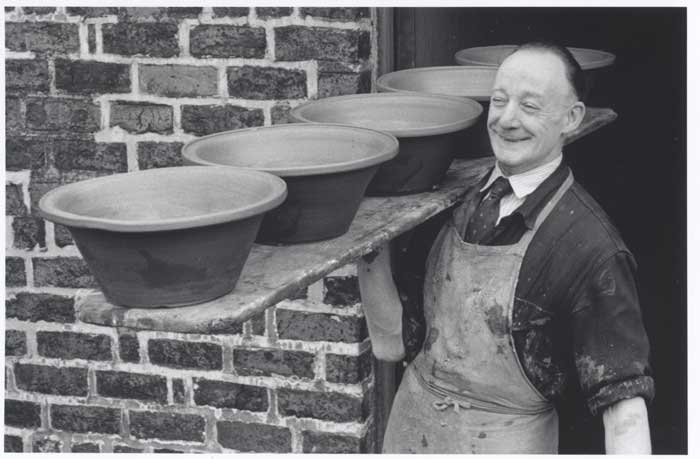 Isaac Button Country Potter, Filmed by John Anderson Robert Fournier, Slide Loans (Ceramics) 1965,m Yorkshire film archive
Obsah
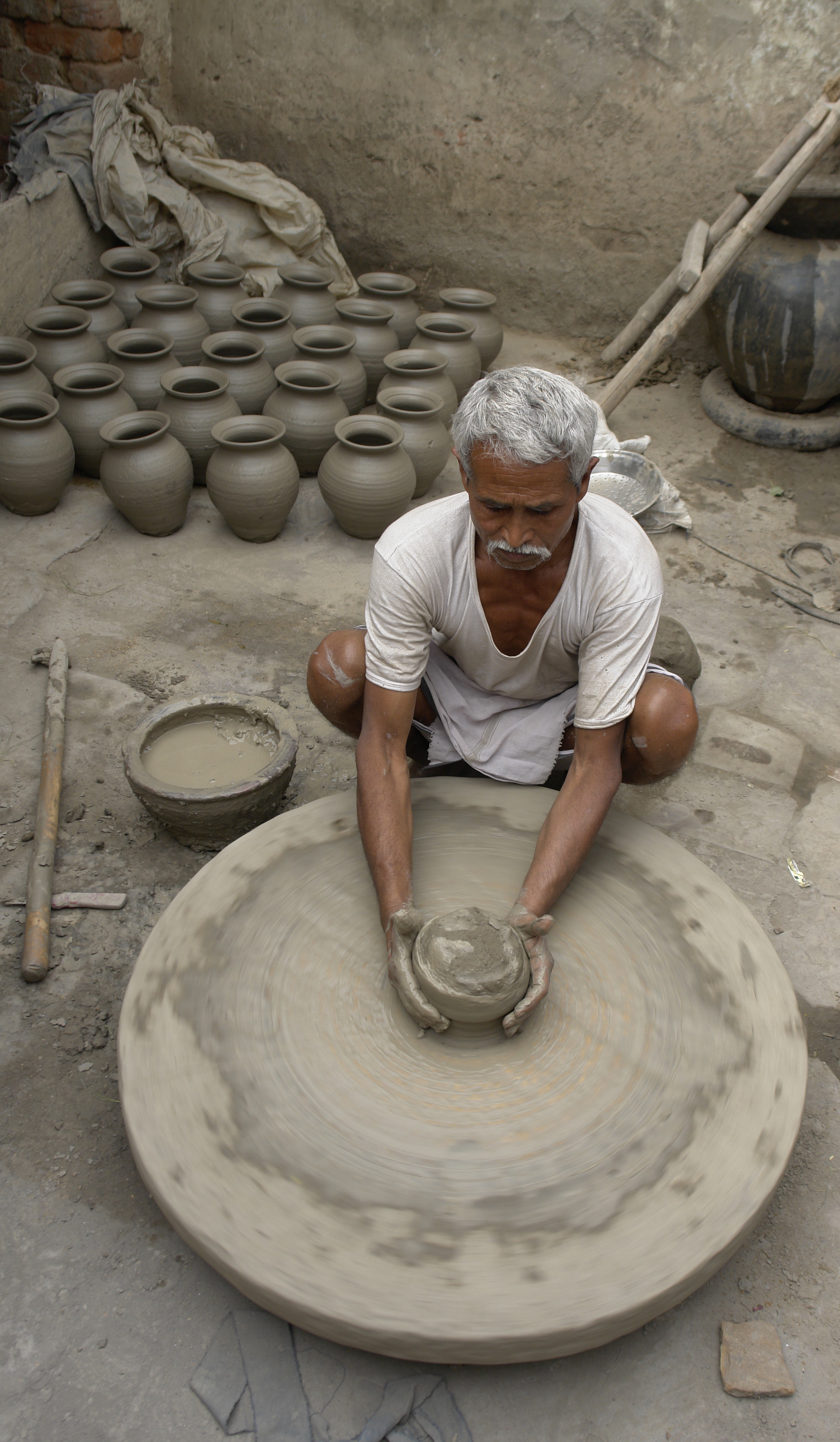 - Produkční skupina
- Makroskopická klasifikace
- Mikroskopická klasifikace
- Celkový chemismus
- Mikrochemické analýzy
- Provenience
Jaura, India (wikimedia commons)
Produkční skupiny 
(Fabric group, technologická skupina)
- Specifická kombinace inkluzí, základní hmoty a pórů vytvářející určitý kus keramiky (nebo výbrus), či složením si odpovídající skupinu keramiky (nebo výbrusů) označujeme jako “fabric”
- Jedna PS by měla souviset s určitou surovinou zpracovanou určitou technologií
???
- Neexistuje jednoduché kritérium, které je charakterizuje (jsou to mnohorozměrné entity)
- Některá kritéria není možno kvantifikovat
- Autoři mají rozdílný přístup
Grouping
Lumpers x Splitters
Produkční typ (Fabric type) – může být i variace v jedné nádobě (např. ox a redox. Části)
Na základní úrovni je třízení výbrusů za určitých okolností zvládnutelné i bez znalosti mineralogie a petrografie
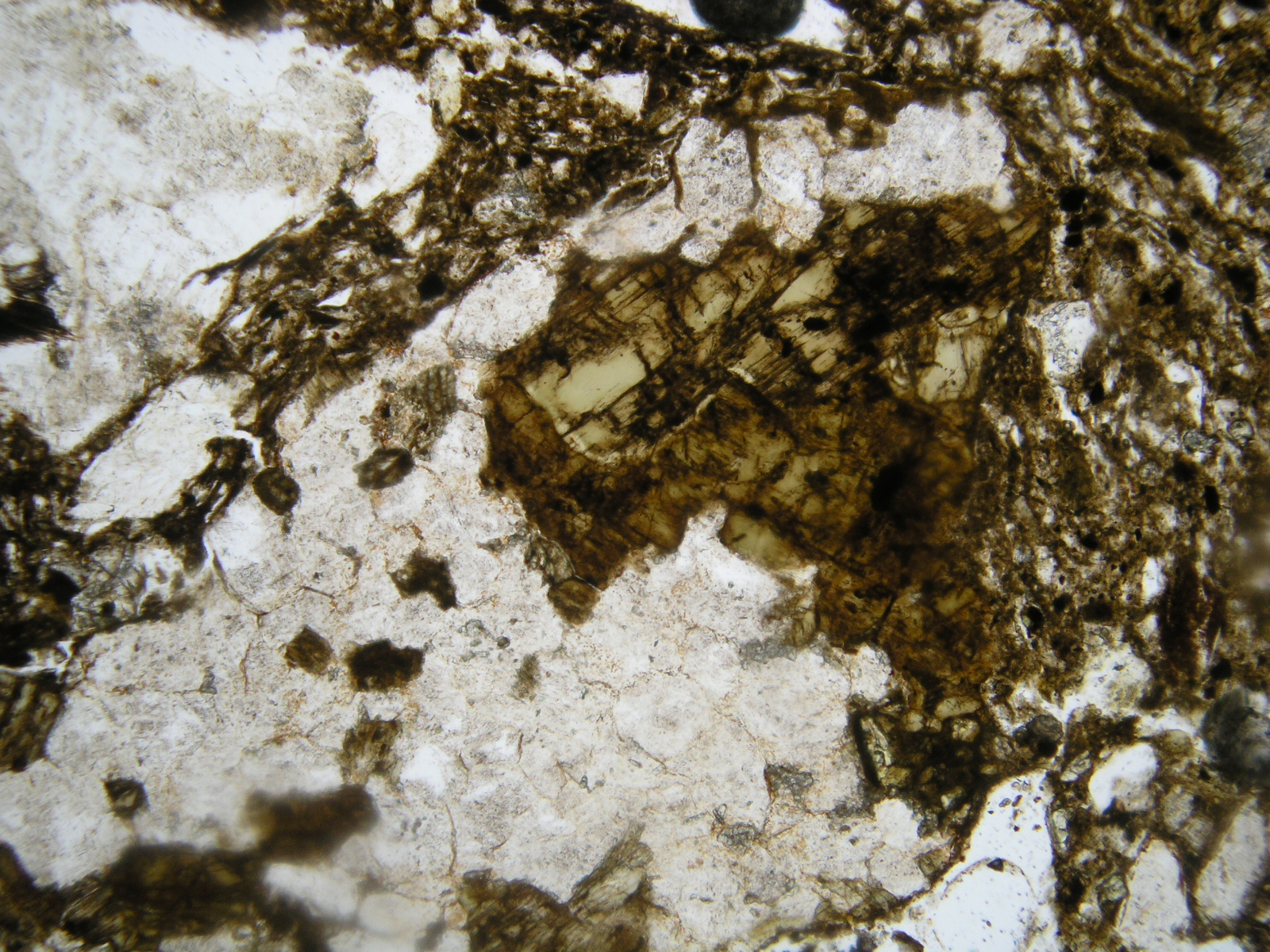 Určení úlomků hornin a minerálů
- určení suroviny
- informace o technologických postupech
- východisko pro zjištění variability a provenience
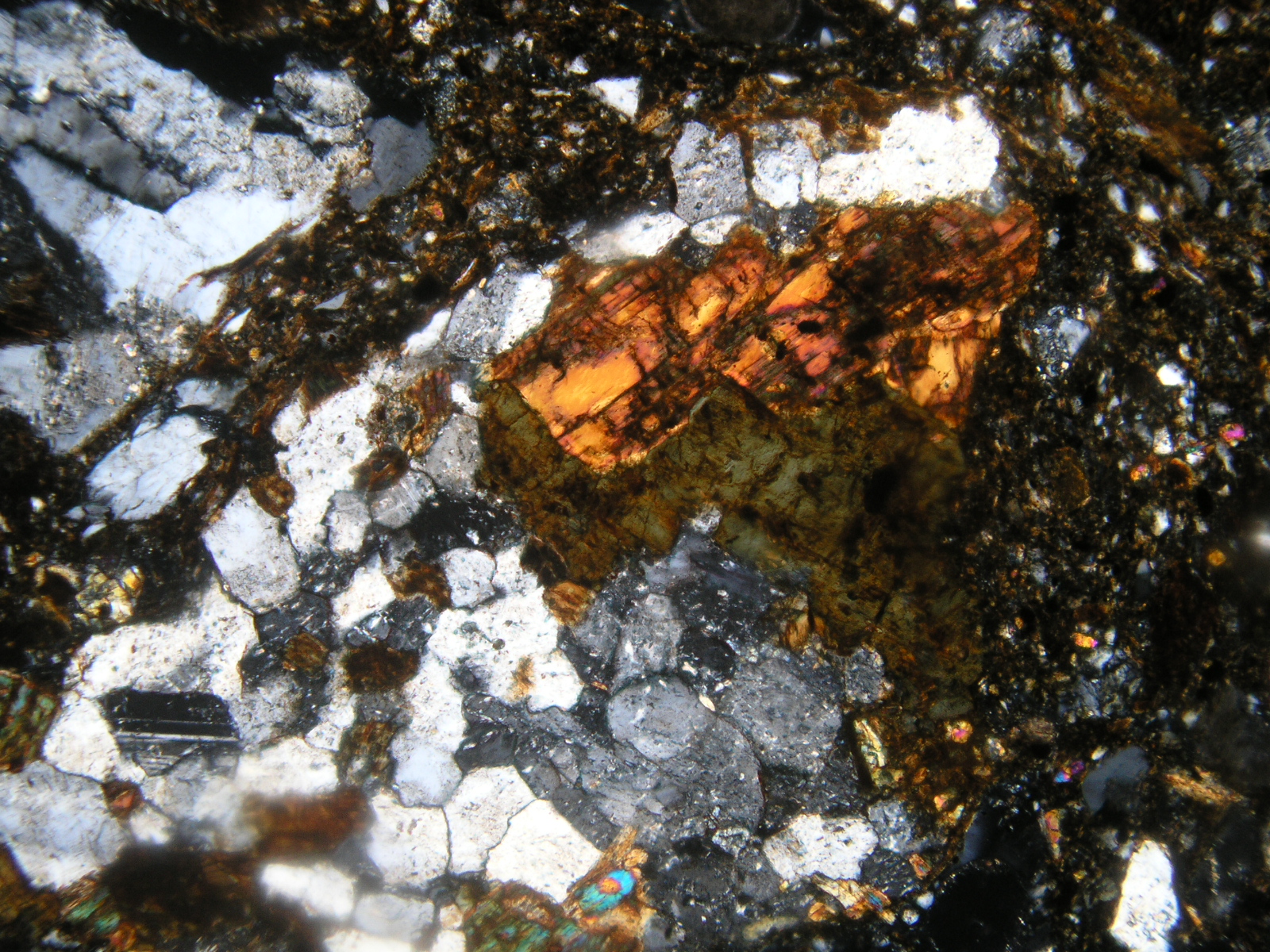 Micropetrography
Fabric groups
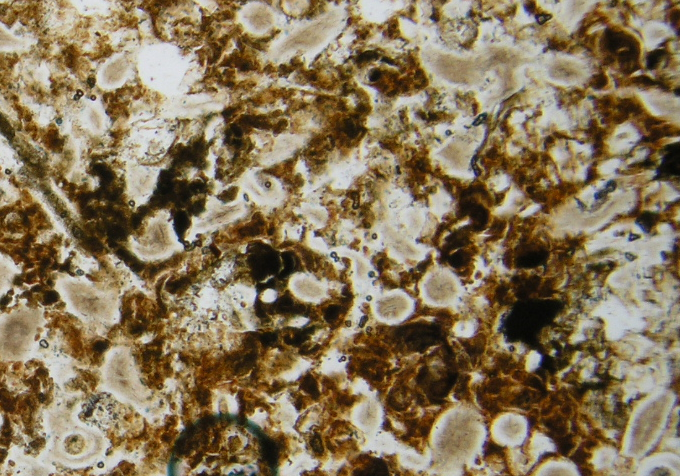 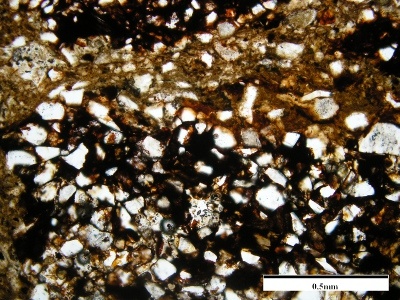 ferrous sandstone
fabric
Limestone and chert fabric
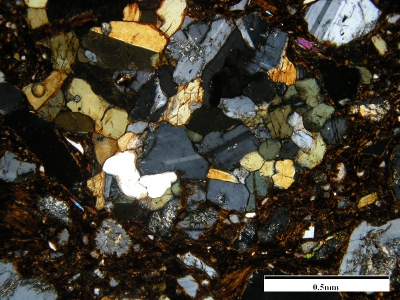 amphibolitic diorite 
fabric
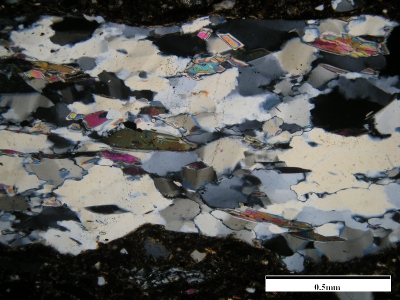 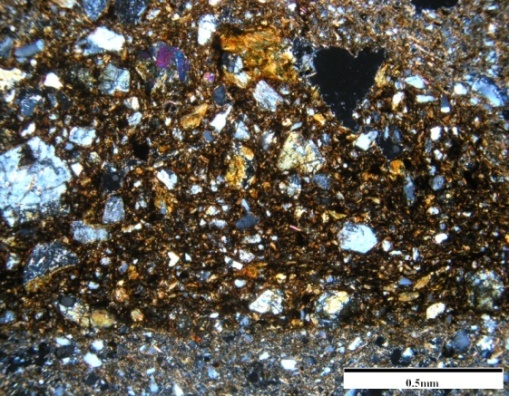 Epidote schist fabric
metamorphic rock fabric
Celkový chemismus
- lab XRF, portable XRF

Stopové prvky a vzácné zeminy
- NAA
- ICP-MS, LA-ICP-MS, WD-XRF
Laser ablation (LA-ICP-MS)and scanning electron microscopy (SEM-EDX)
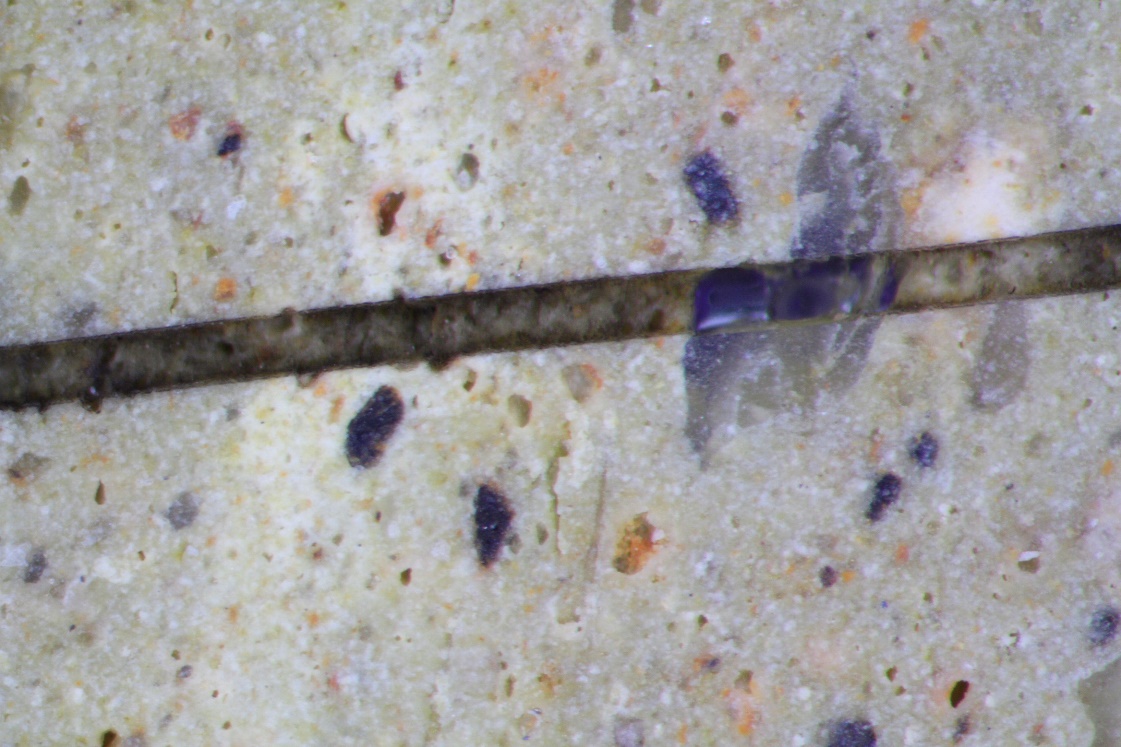 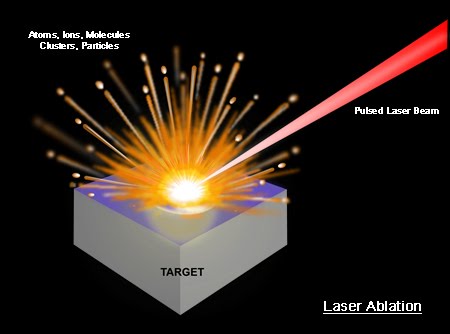 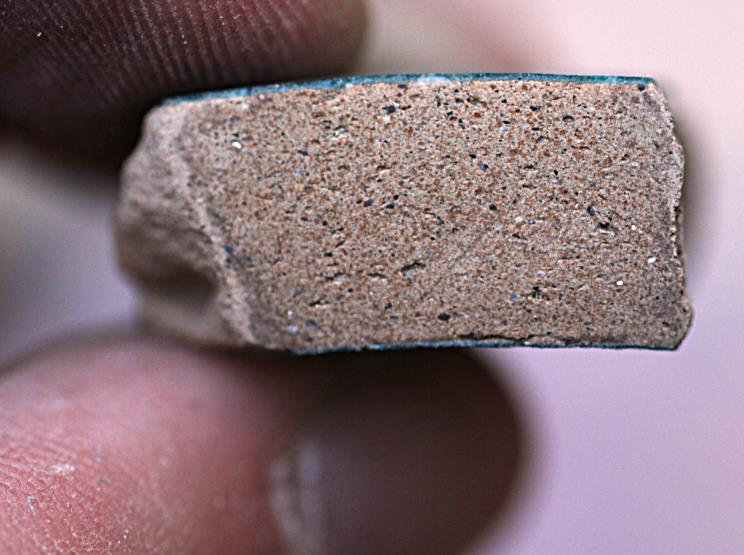 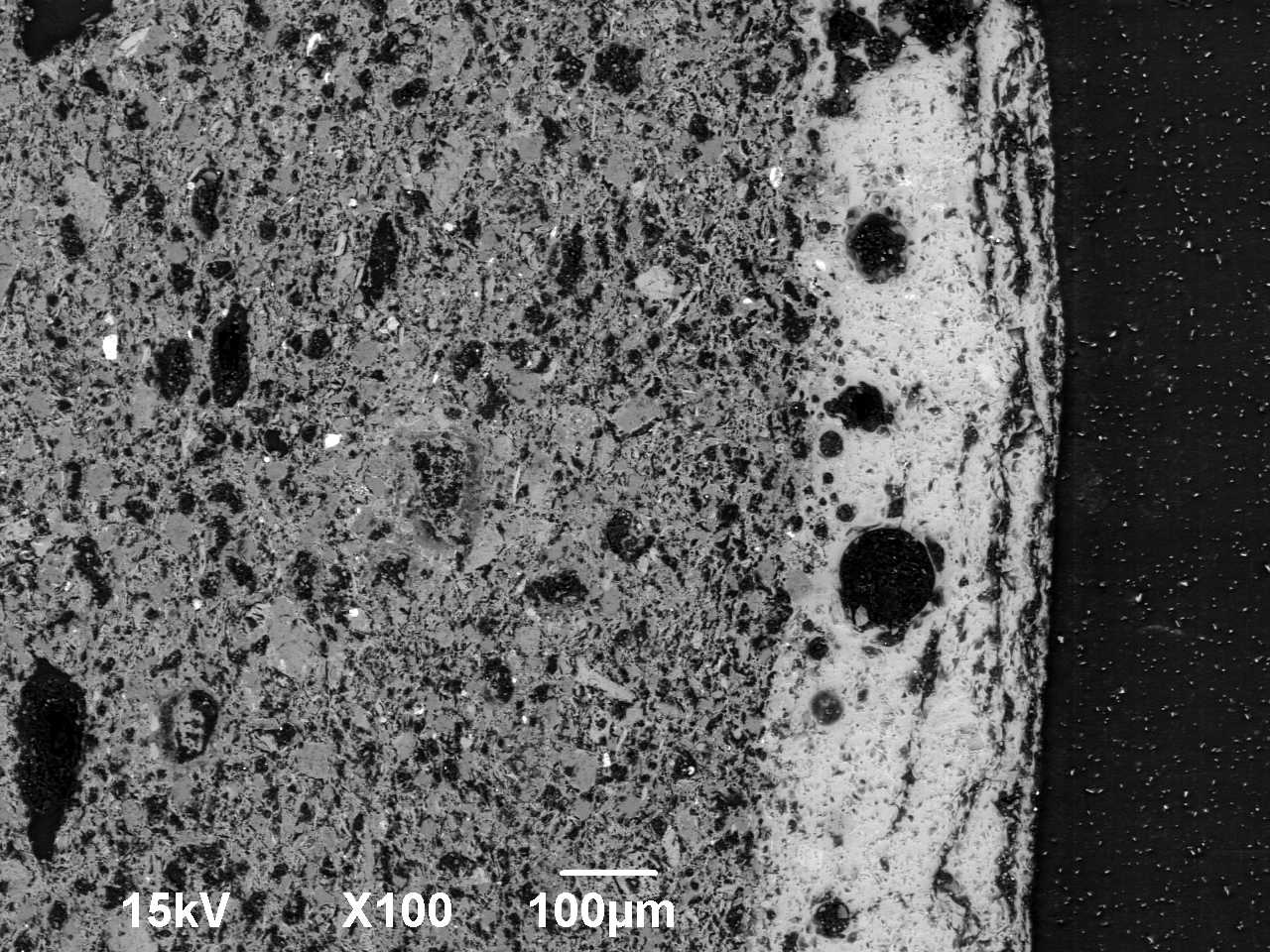 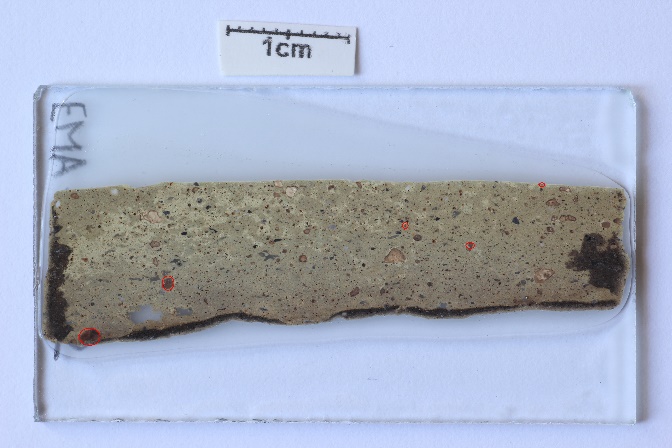 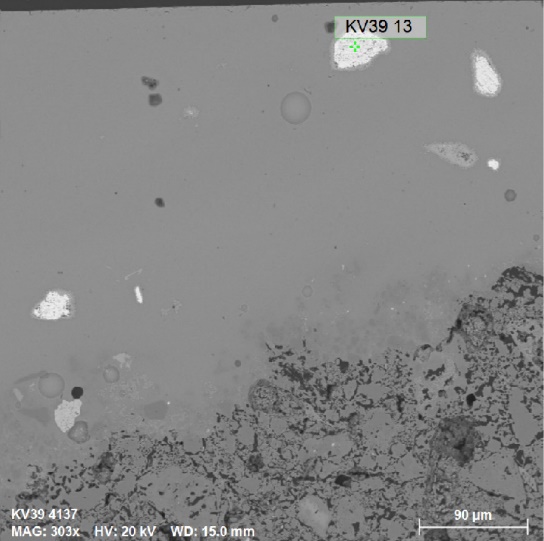 Glazes: colorants and classification
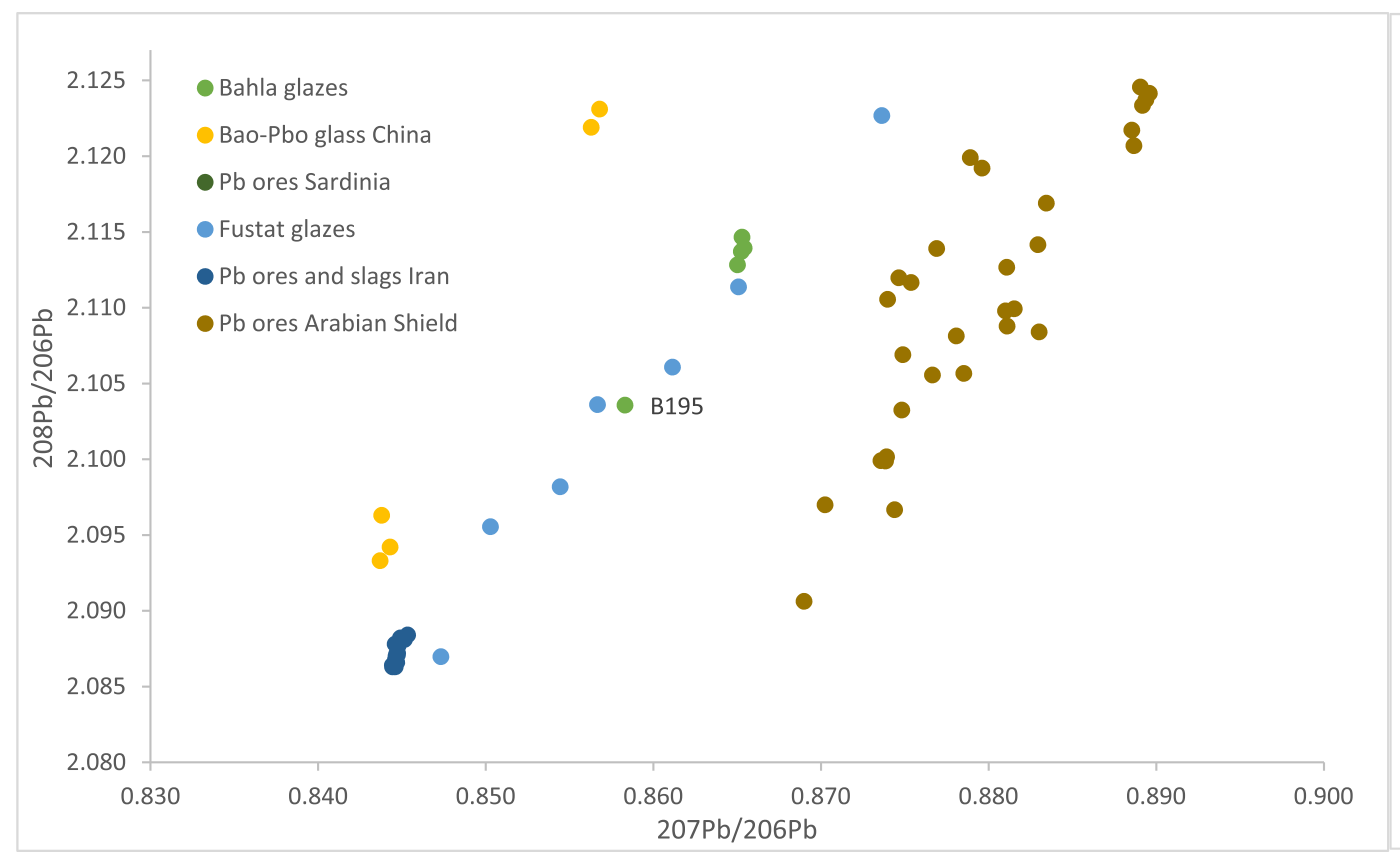 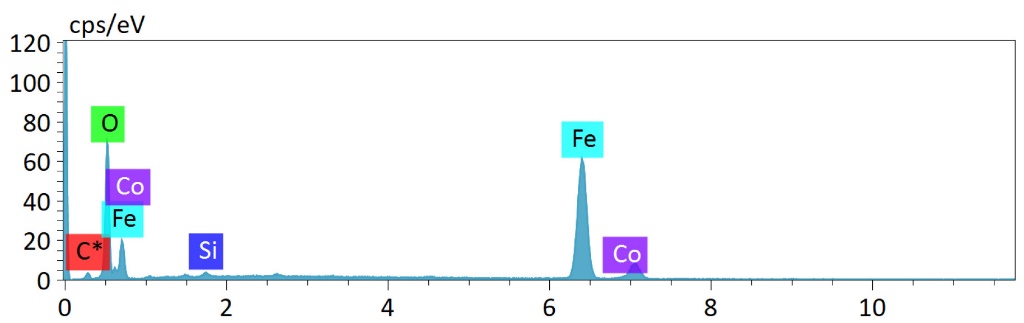 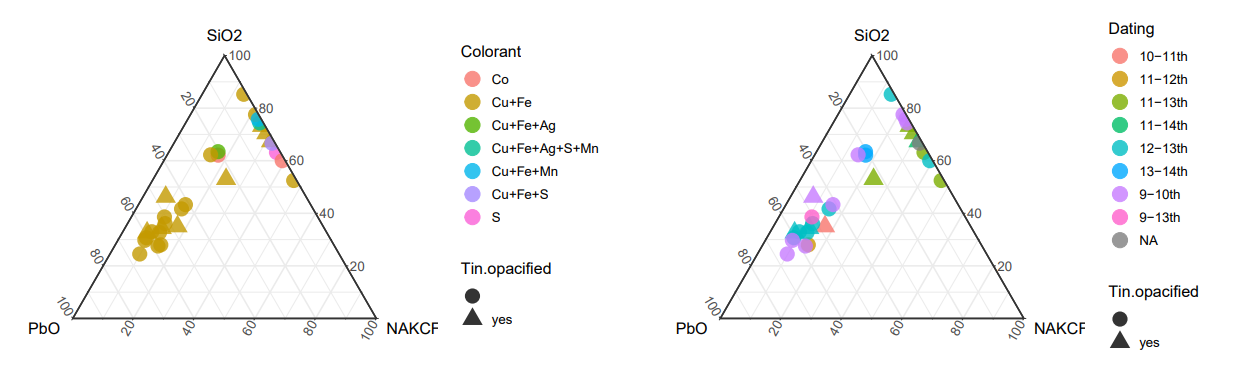 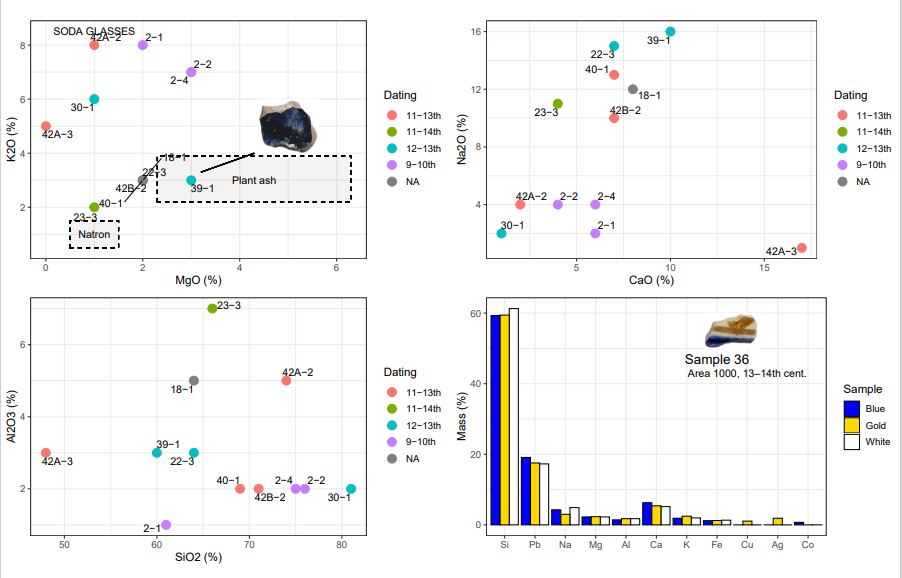 According to Tite and Freestone
Chemical composition of ceramic paste: Key to provenance?
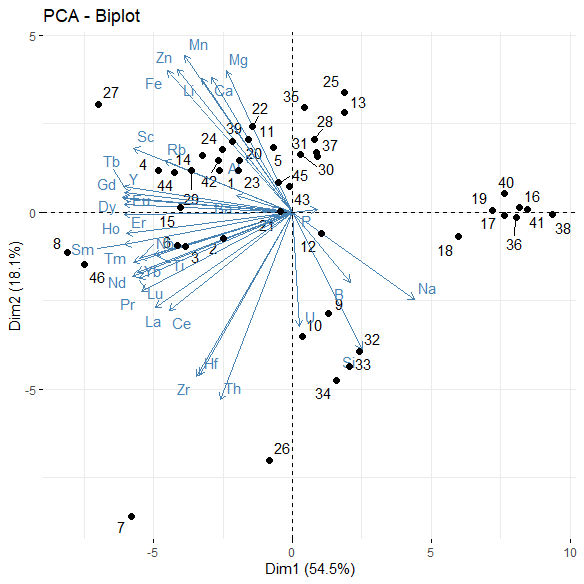 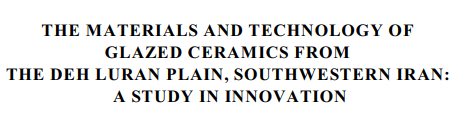 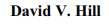 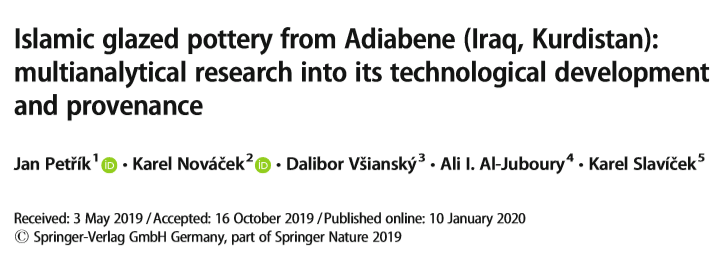 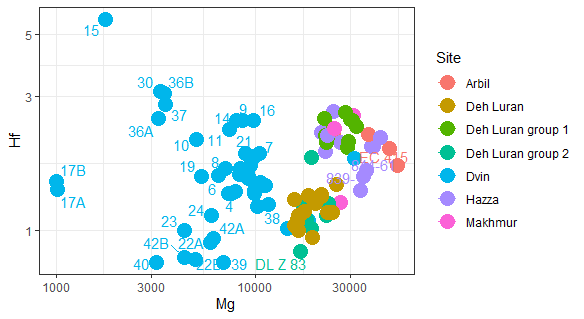 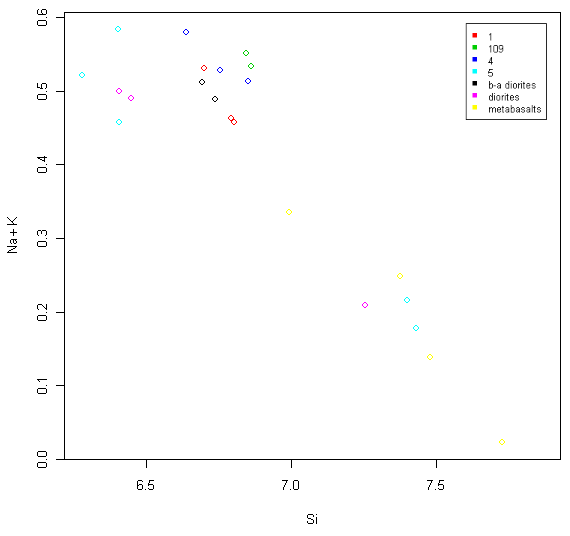 Mikrosonda
- amfiboly
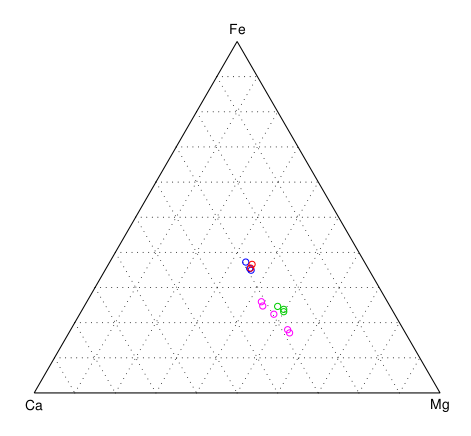 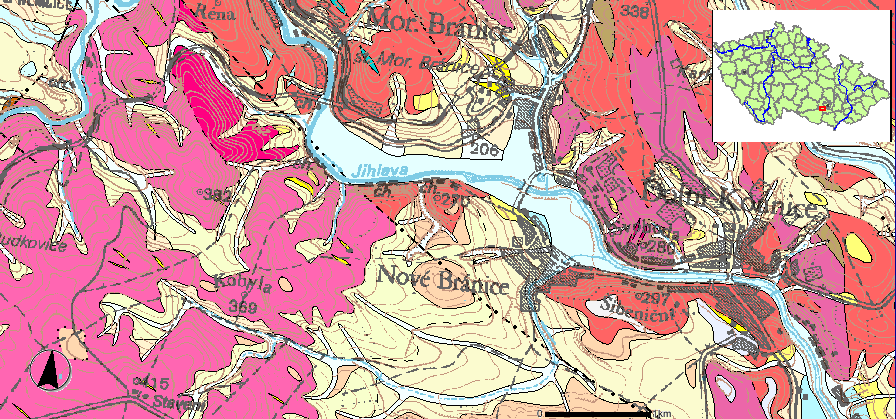 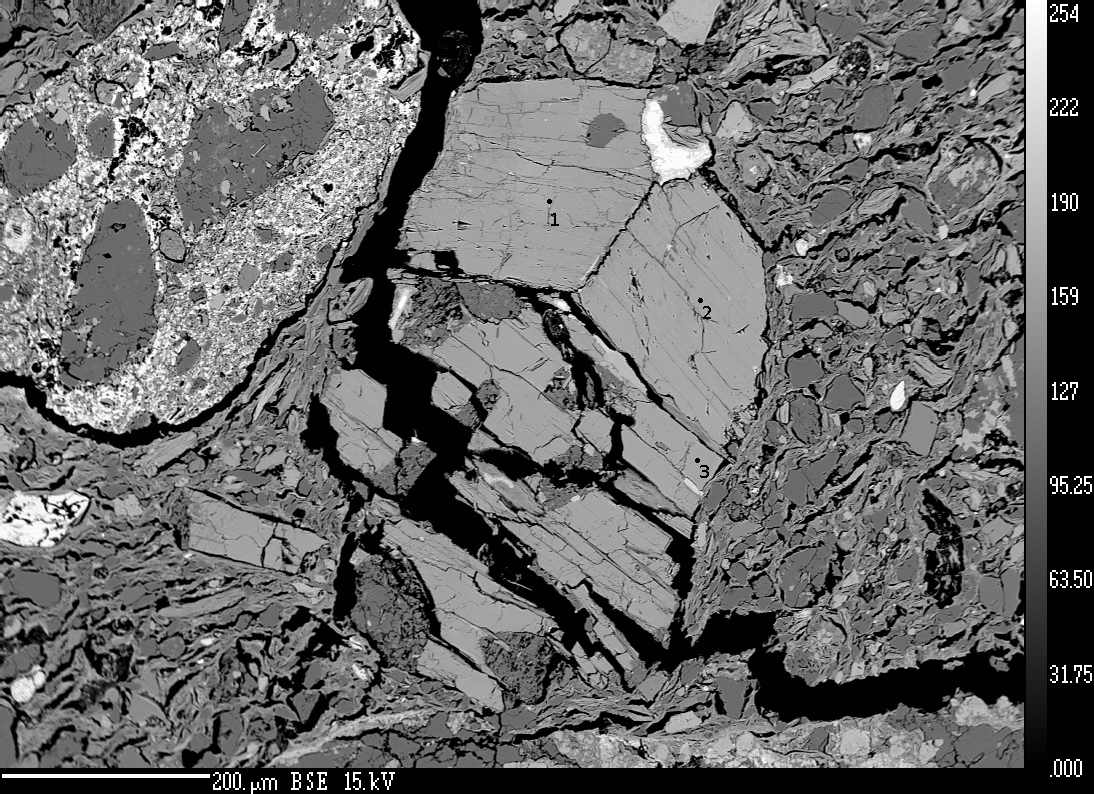 Syntéza makroskopických, geochemických a mikroskopických dat
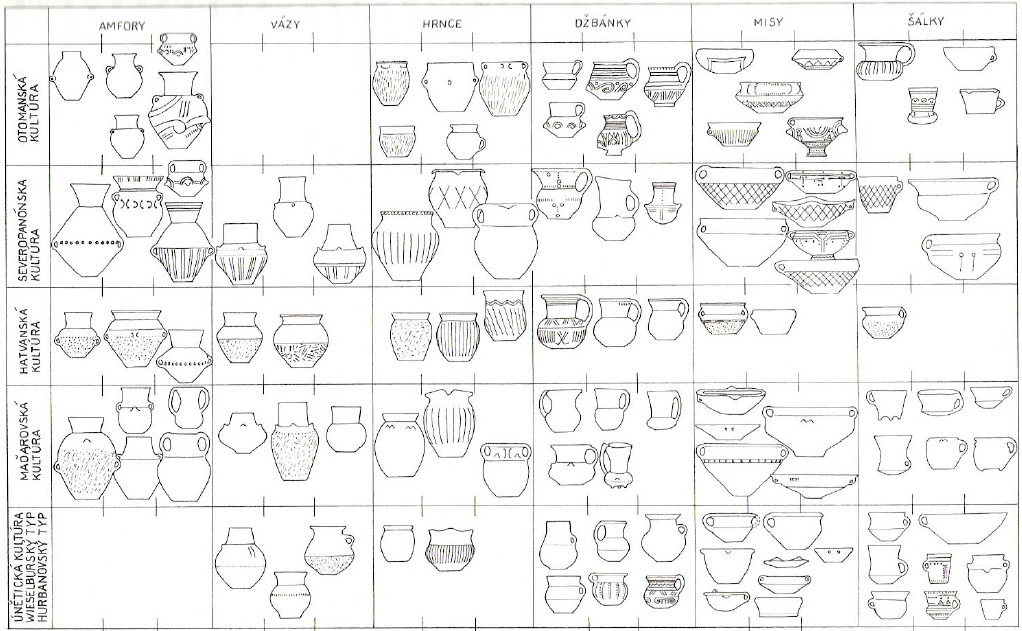 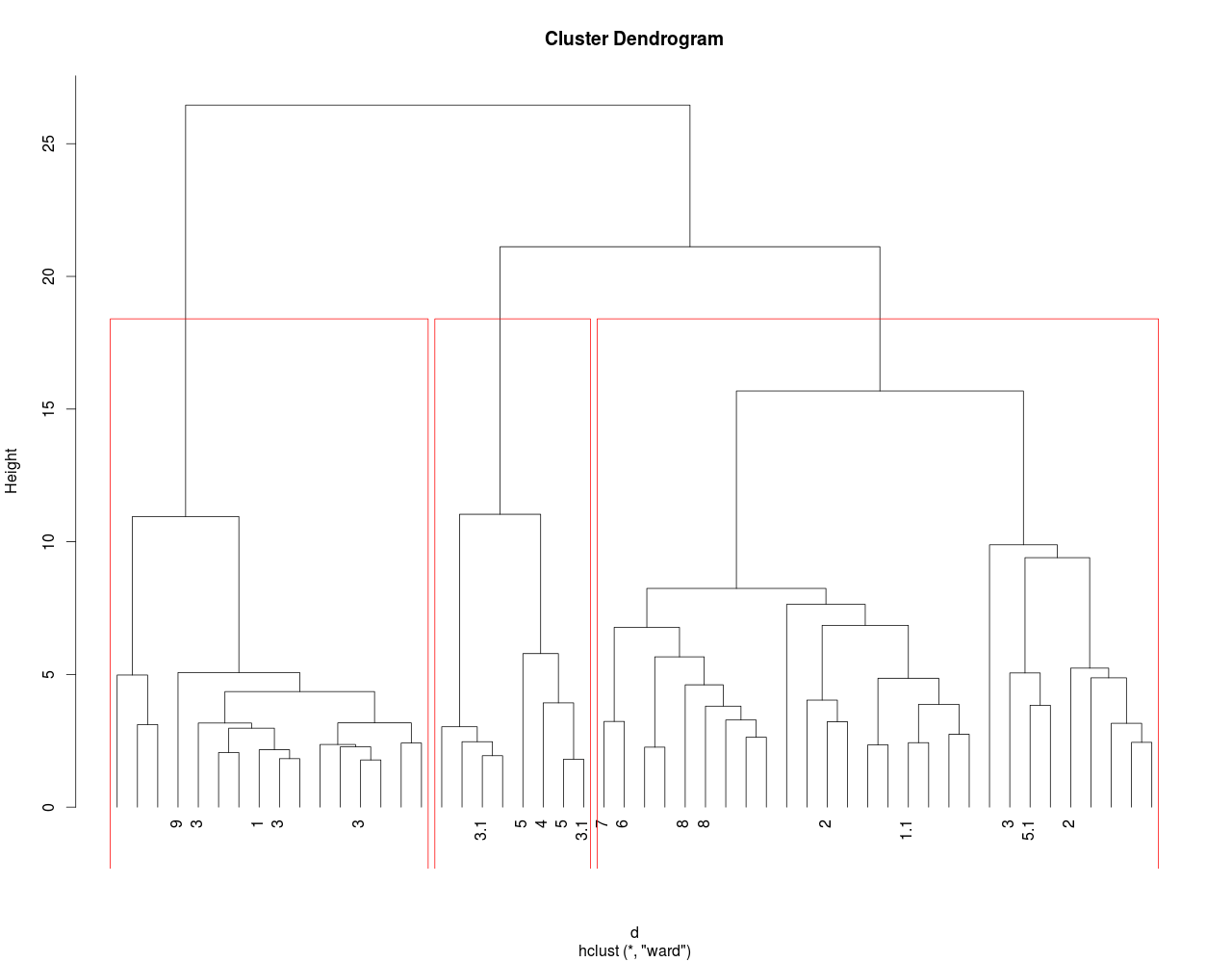 Cluster analysis of autoscaled  K, Ca, Ti, V, Cr, Mn, Fe, Co, Cu, Zn, Rb, Sr, Y, Zr (euclidian distances, ward method)
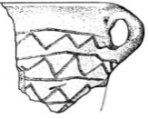 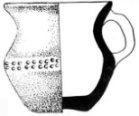 ?
Loess, lake sediments,
tertiary limestones
and clays
Amphibole diorites,
Metamorphites,
granitoides
Metamorphites, Siltstones
Sandstones, Epidotoides, Diorites
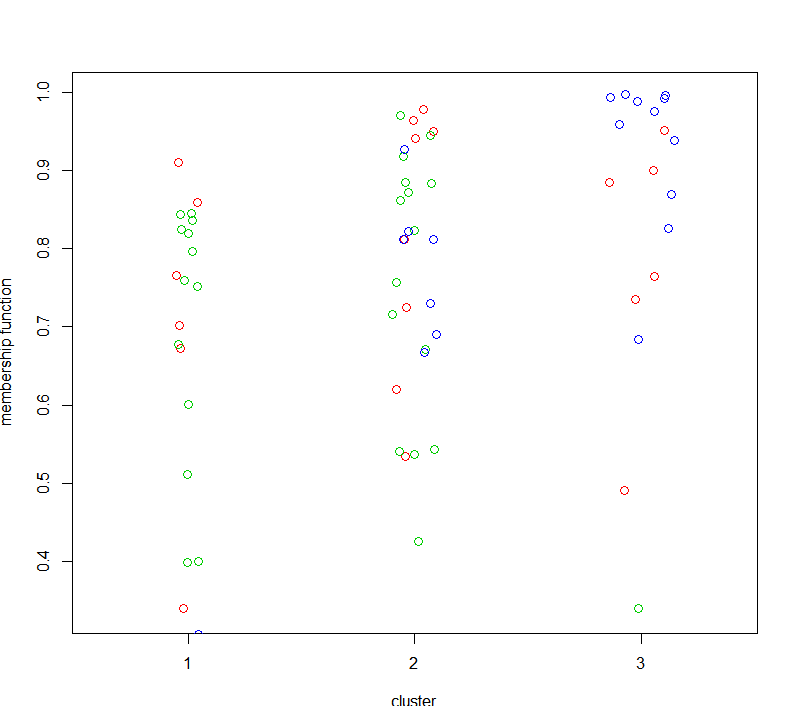 Fuzzy clustering
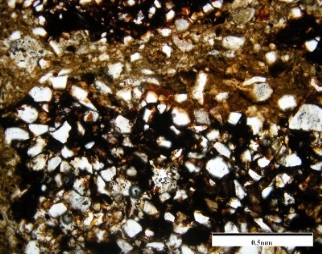 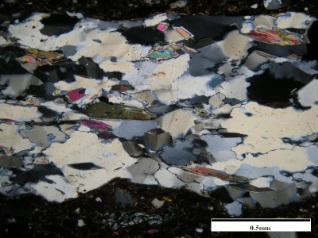 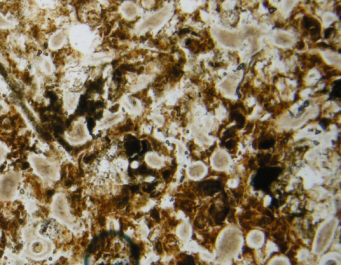 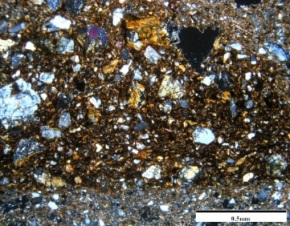 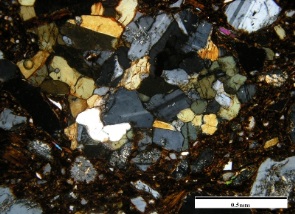 Metamoprphites,
Clastic sediments
Local carbonates
Igneous rocks,
Quartz, Feldspar
Provenience
Rešerše
Terén
Další analytika
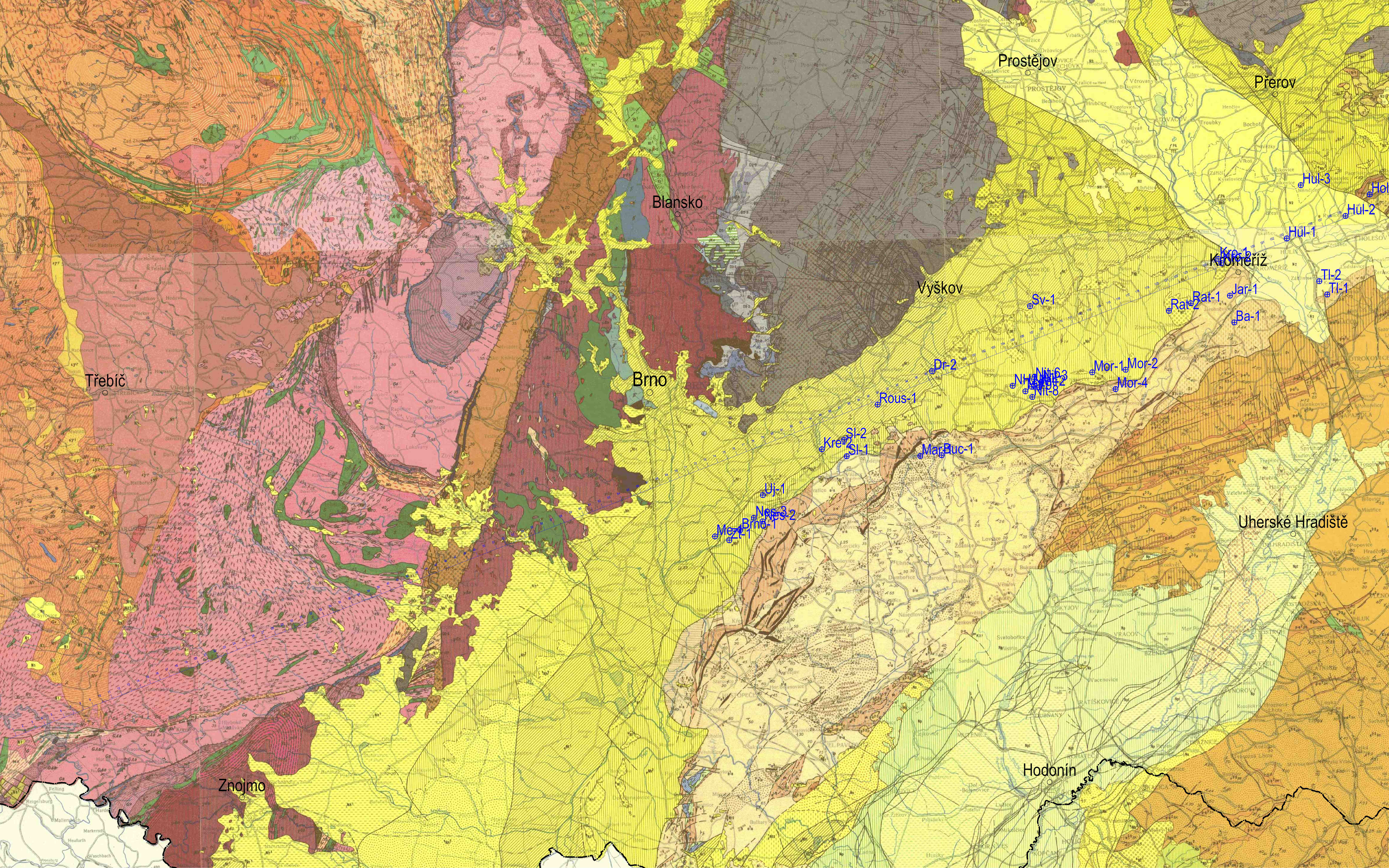 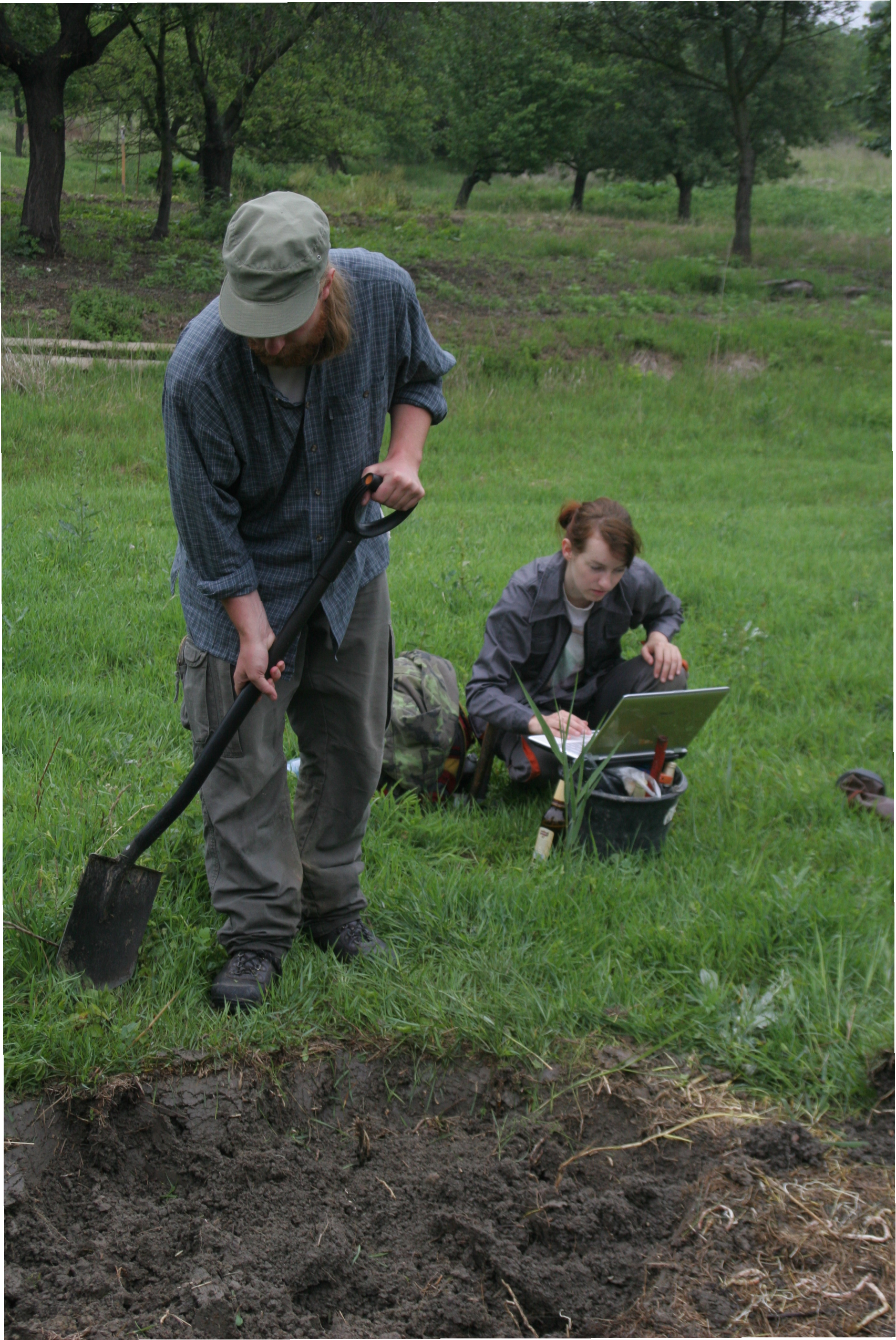 K dalšímu čtení
Peacock, D. M. S. (1977): Ceramics in Roman and medieval archaeology, in Pottery and commerce. Characterization and trade in Roman and later ceramics (ed D P S Peacock), 21-33
Lička, M. (1974): Použití petrografie při určování provenience prehistorické a protohistorické keramiky. ČNM v Praze 143, 188-195.
Gregerová et al. 2010: Petrografie keramiky. Brno.
Quinn, P. (ed.): Interpreting Silent artefacts. 2011: Oxford.
Quinn, P. (2013): Ceramic Petrography. Oxford
Orton, C. - Tyers, P. - Vince, A. (1993): Pottery in archaeology. Cambridge.
Daszkiewicz, M. - Baranowski, M. (2011): The potential of macroscopic identification of Laboratory-defined Provenance Groups. The case of So-called Pergamenian Sigillata from Delos, Greece. In: Études et Travaux 24, 42-50.
Thank you for your attention
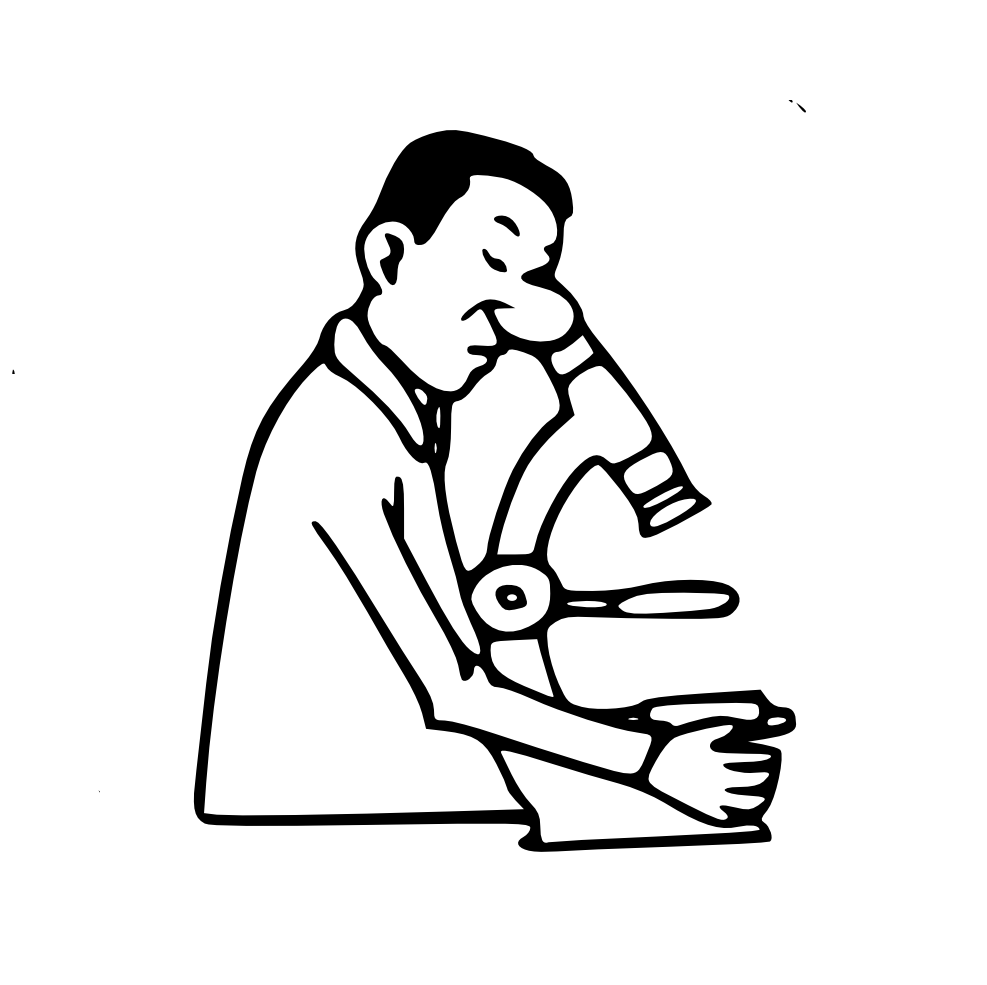 After O. Nieuwenhuyse 2006
Děkuji za pozornost
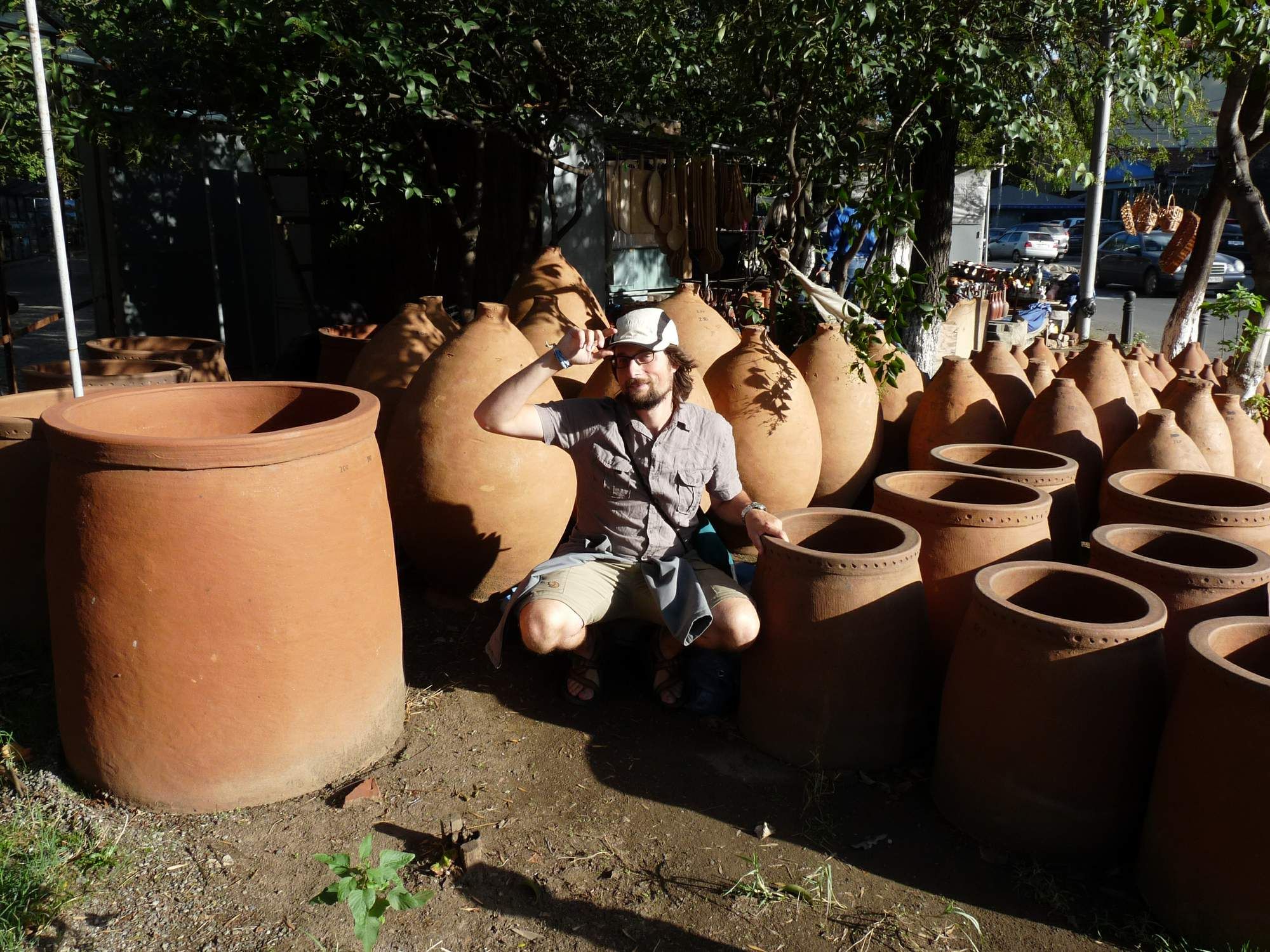